CS 188: Artificial Intelligence
Search Continued
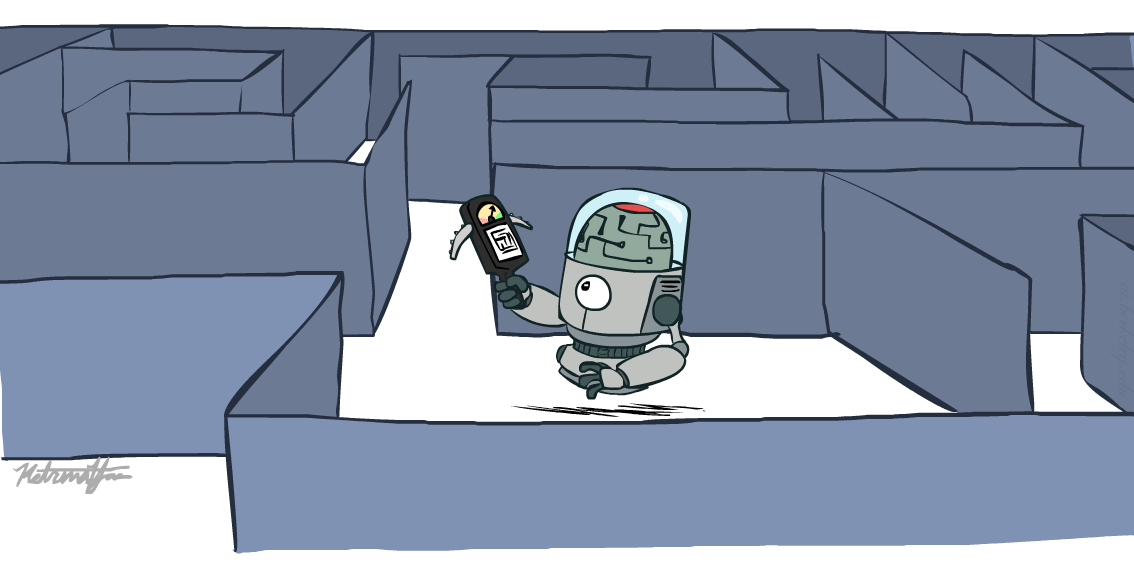 Instructors: Anca Dragan
University of California, Berkeley
[These slides adapted from Dan Klein and Pieter Abbeel; ai.berkeley.edu]
[Speaker Notes: Please retain proper attribution, including the reference to ai.berkeley.edu.  Thanks!]
Recap: Search
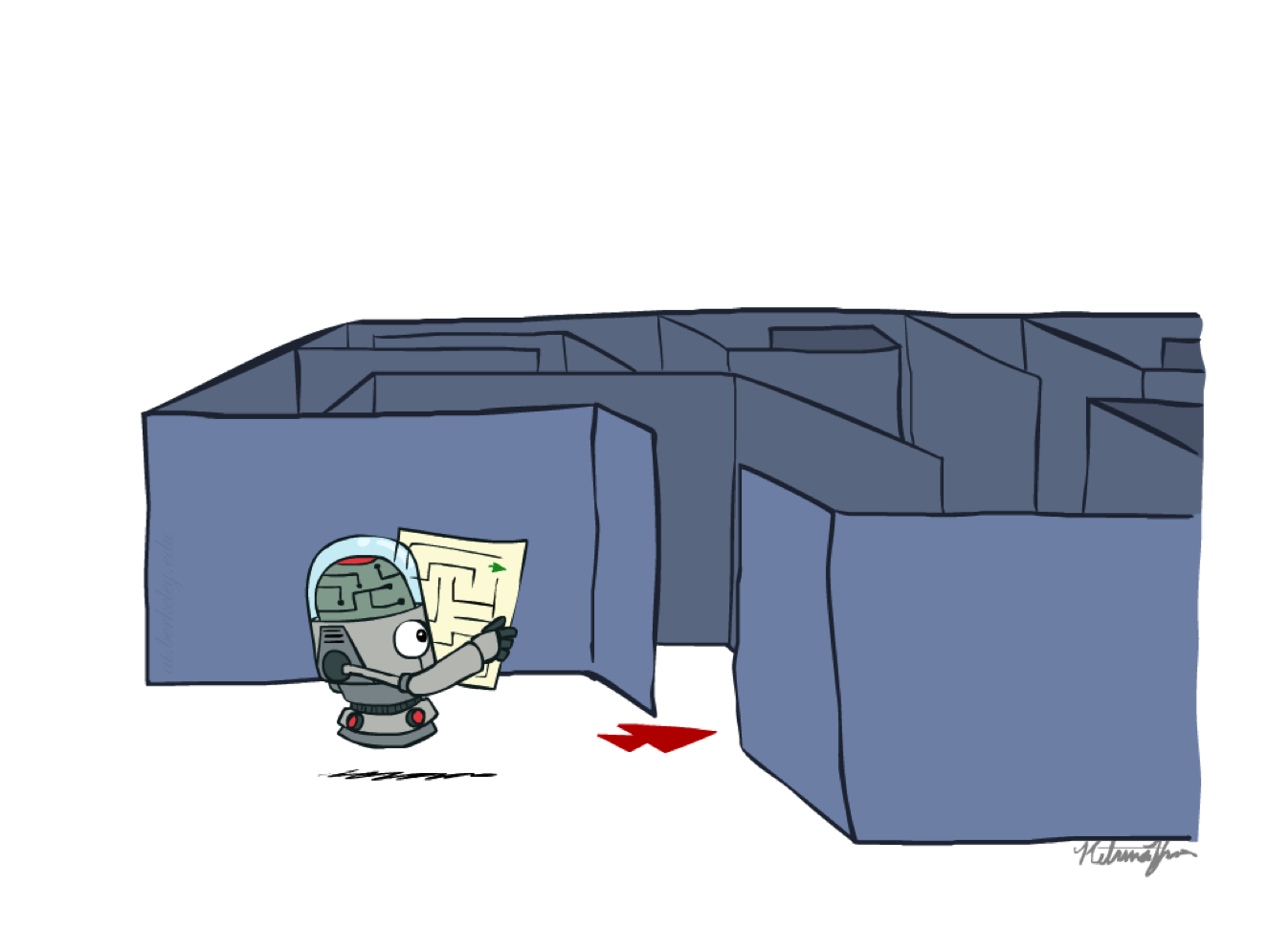 Depth-First (Tree) Search
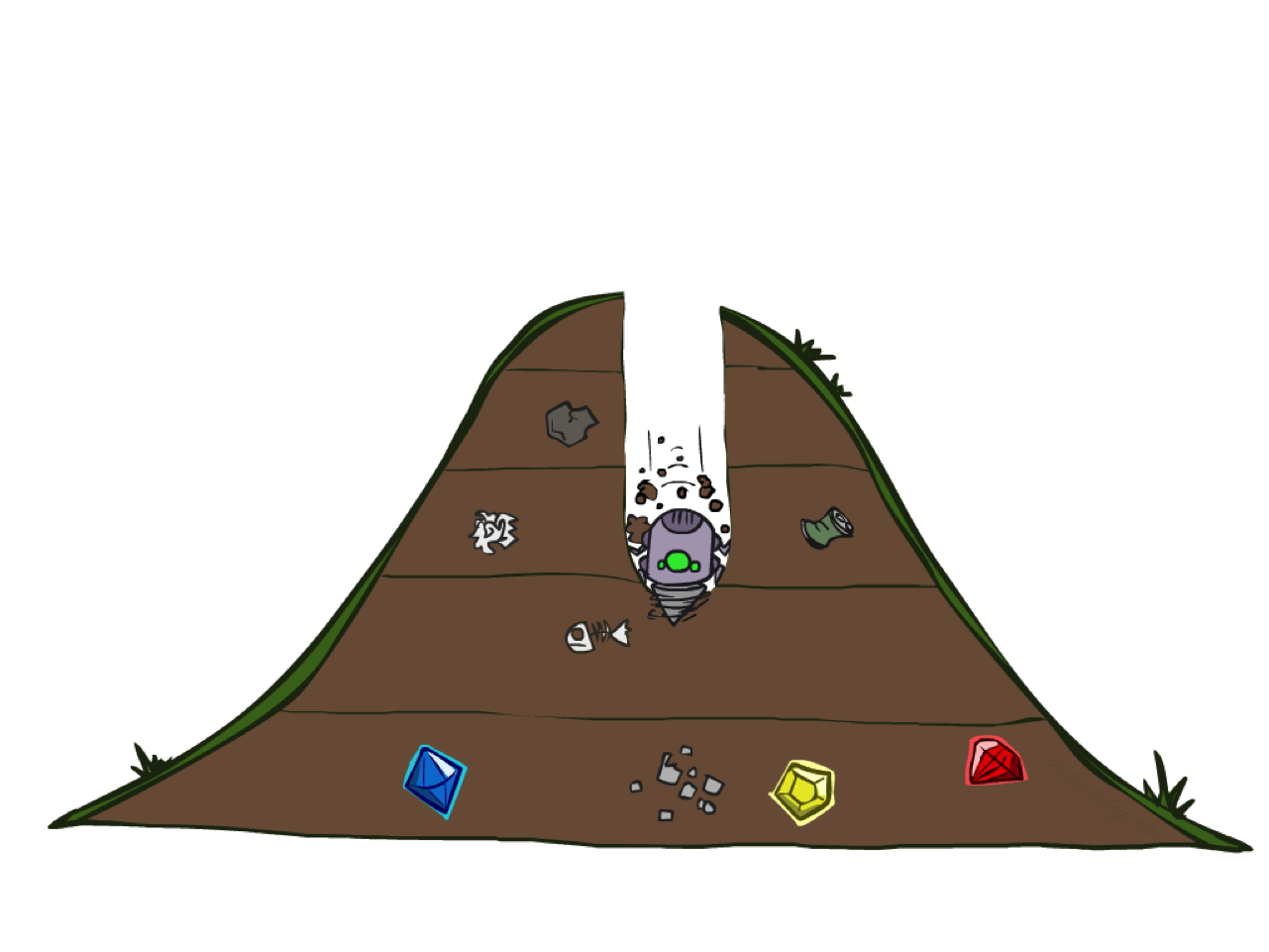 [Speaker Notes: That was generic. Now specific strategy – dfs
Go deep!
Exponentially large at the bottom.]
Depth-First Search
G
a
c
b
a
c
b
e
d
f
e
d
f
S
h
S
h
e
e
p
d
p
r
p
q
q
q
h
h
r
r
b
c
p
p
q
q
f
f
a
a
q
q
c
c
G
G
a
a
Strategy: expand a deepest node first
Implementation: Fringe is a LIFO stack
r
[Speaker Notes: S D B A C A E H P Q
Ties alphabetically in this case.]
Breadth-First (Tree) Search
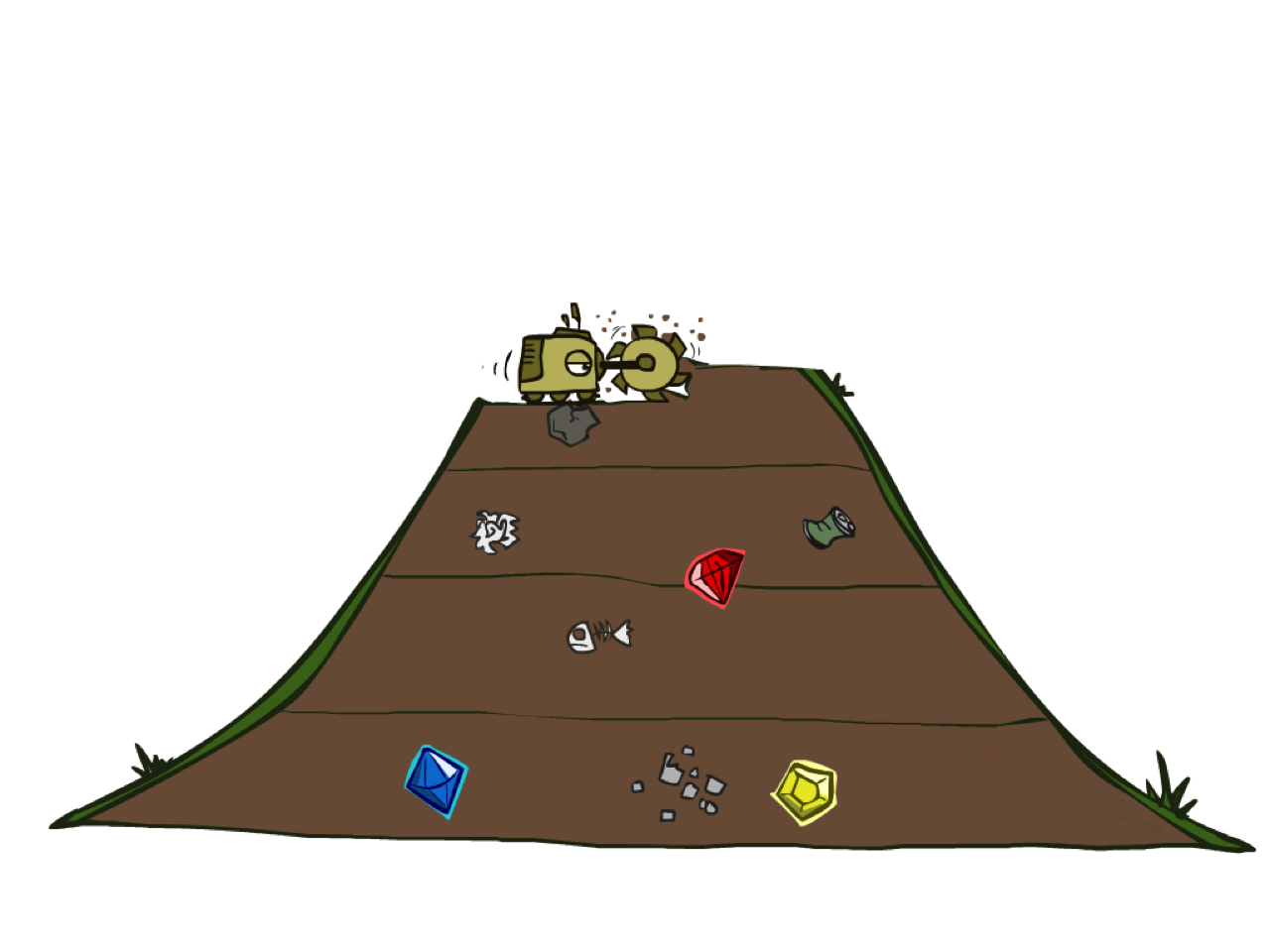 [Speaker Notes: Another strategy. Layer by layer.
Strip-mining
BFS]
Breadth-First Search
G
a
c
b
e
d
f
S
S
e
e
p
h
d
Search
Tiers
q
h
h
r
r
b
c
p
r
q
p
p
q
q
f
f
a
a
q
q
c
c
G
G
a
a
Strategy: expand a shallowest node first
Implementation: Fringe is a FIFO queue
[Speaker Notes: Same general algorithm. Shallowest node.
S D E P B C E H R Q]
Iterative Deepening
Idea: get DFS’s space advantage with BFS’s time / shallow-solution advantages
Run a DFS with depth limit 1.  If no solution…
Run a DFS with depth limit 2.  If no solution…
Run a DFS with depth limit 3.  …..

Isn’t that wastefully redundant?
Generally most work happens in the lowest level searched, so not so bad!
b
…
[Speaker Notes: Another strategy. Combine best of both.
DFS – successor says if deeper than one, stop.
Really common.]
Cost-Sensitive Search
GOAL
a
c
b
e
d
f
START
h
p
r
q
[Speaker Notes: “Cost Search” What if you have costs associated with arcs? Could you rewrite with what we already know?
Lowest number of actions S->e->r->f->G. Expensive!]
Cost-Sensitive Search
GOAL
a
2
2
c
b
3
2
1
8
e
2
d
3
f
9
8
2
START
h
4
2
1
4
15
p
r
q
BFS finds the shortest path in terms of number of actions.
It does not find the least-cost path.  We will now cover
a similar algorithm which does find the least-cost path.
How?
[Speaker Notes: “Cost Search” What if you have costs associated with arcs? Could you rewrite with what we already know?
Lowest number of actions S->e->r->f->G. Expensive!]
Uniform Cost Search
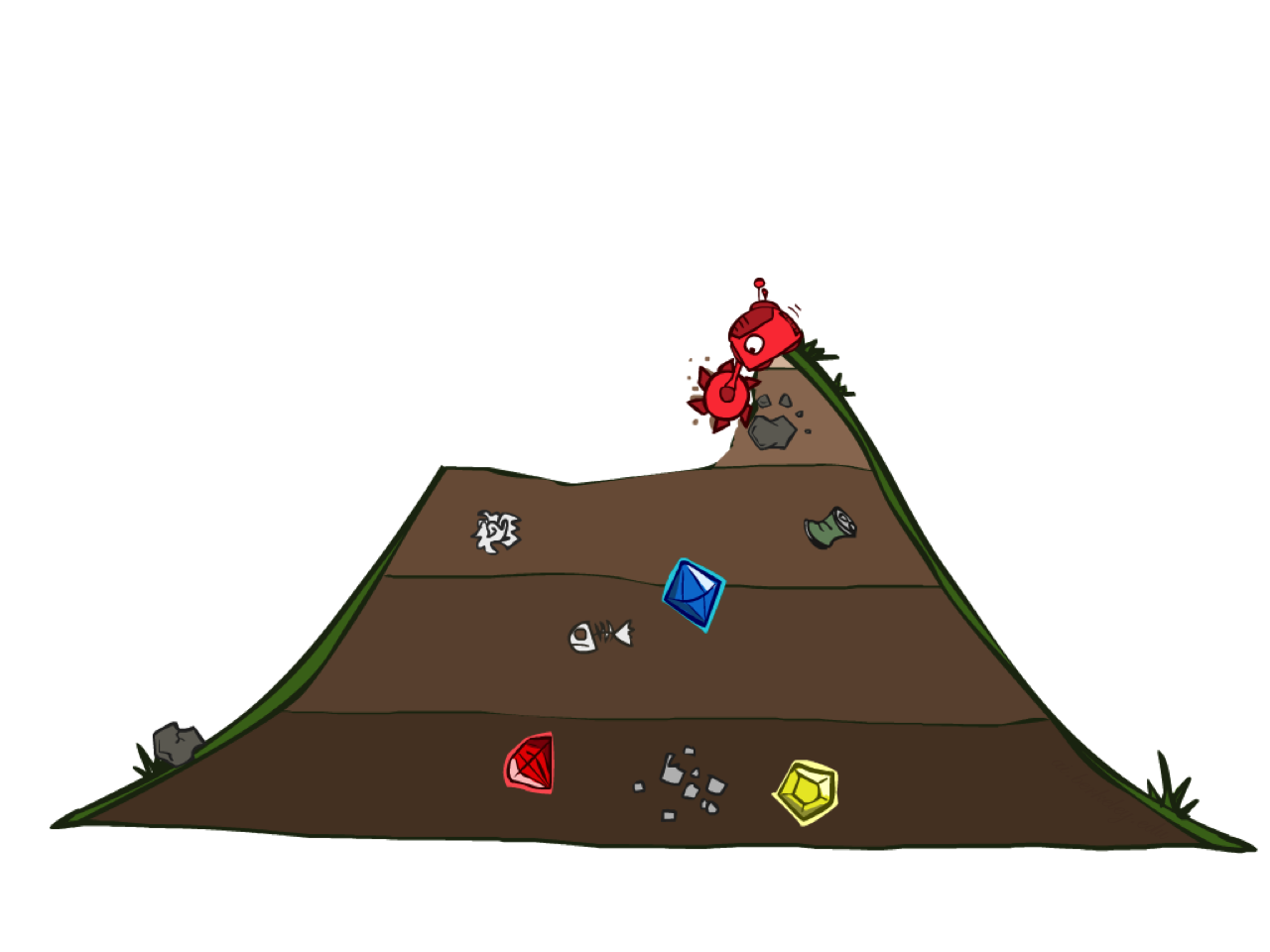 [Speaker Notes: Unfortunate name. It’s a “cost search” that is uniform, not a uniform cost.
Instead of depth, go by cost. Cheap things first, even if multiple actions.]
Uniform Cost Search
G
a
c
b
e
d
f
S
h
S
e
e
p
d
p
r
q
q
h
h
r
r
b
c
p
p
q
q
f
f
a
a
q
q
c
c
G
G
a
a
2
Strategy: expand a cheapest node first:
Fringe is a priority queue (priority: cumulative cost)
8
1
2
2
3
2
9
8
1
1
15
0
1
9
3
16
11
5
17
4
11
Cost contours
7
6
13
8
11
10
[Speaker Notes: Like breadth first, but with costs. Label with cumulative cost.
Goal path not victory until try to expanded.
Contours show equal cost.]
Uniform Cost Search (UCS) Properties
What nodes does UCS expand?
Processes all nodes with cost less than cheapest solution!
If that solution costs C* and arcs cost at least ε , then the “effective depth” is roughly C*/ε
Takes time O(bC*/ε) (exponential in effective depth)

How much space does the fringe take?
Has roughly the last tier, so O(bC*/ε)

Is it complete?
Assuming best solution has a finite cost and minimum arc cost is positive, yes! (if no solution, still need depth != ∞)

Is it optimal?
Yes!  (Proof via A*)
b
c ≤ 1
…
c ≤ 2
C*/ε  “tiers”
c ≤ 3
[Speaker Notes: Let’s say C* is 10 and minimum step size is 2. How deep in the tree? C*/e = 5. How many nodes is that?]
Uniform Cost Issues
Remember: UCS explores increasing cost contours


The good: UCS is complete and optimal!


The bad:
Explores options in every “direction”
No information about goal location


We’ll fix that soon!
c ≤ 1
…
c ≤ 2
c ≤ 3
Start
Goal
[Demo: empty grid UCS (L2D5)]
[Demo: maze with deep/shallow water DFS/BFS/UCS (L2D7)]
[Speaker Notes: What if you know the goal?]
Video of Demo Empty UCS
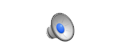 [Speaker Notes: L2D5
Then L2D7, Breadth, Uniform, Depth]
Video of Demo Maze with Deep/Shallow Water --- DFS, BFS, or UCS? (part 1)
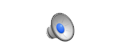 [Speaker Notes: Let students guess which one of the three it is.  (This is BFS.)
L2D7   B  U  D]
Video of Demo Maze with Deep/Shallow Water --- DFS, BFS, or UCS? (part 2)
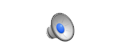 [Speaker Notes: Let students guess which one of the three it is.  (This is UCS.)
expansion slows down when you hit deep water]
Video of Demo Maze with Deep/Shallow Water --- DFS, BFS, or UCS? (part 3)
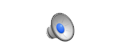 [Speaker Notes: Let students guess which one of the three it is.  (This is DFS.)
<3 dfs]
The One Queue
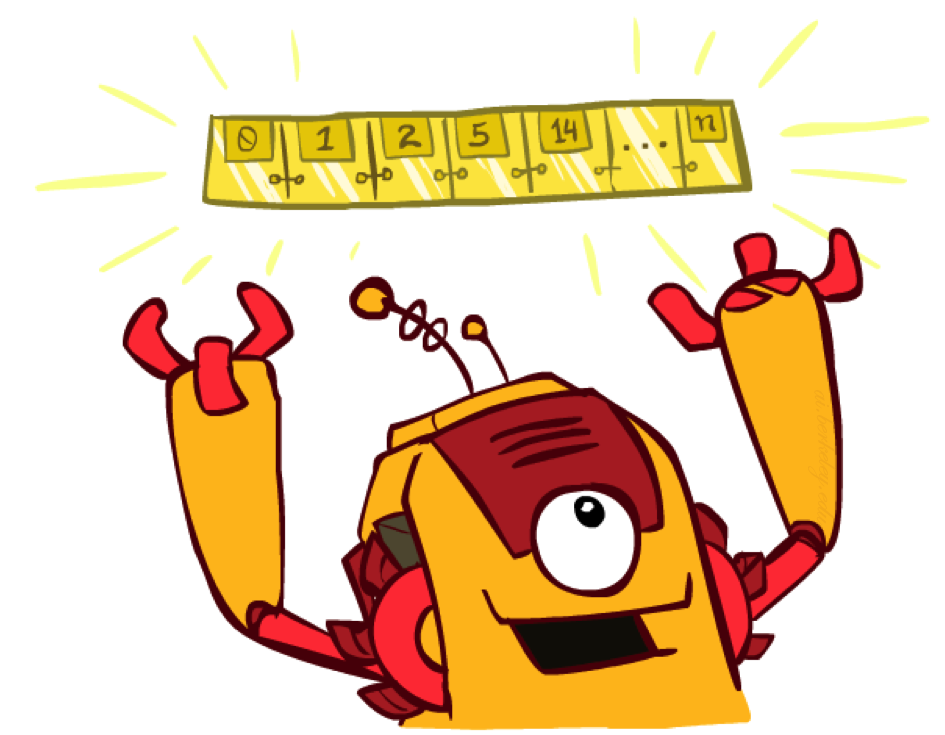 All these search algorithms are the same except for fringe strategies
Conceptually, all fringes are priority queues (i.e. collections of nodes with attached priorities)
Practically, for DFS and BFS, you can avoid the log(n) overhead from an actual priority queue, by using stacks and queues
Can even code one implementation that takes a variable queuing object
Up next: Informed Search
Uninformed Search
DFS
BFS
UCS
Informed Search
Heuristics
Greedy Search
A* Search
Graph Search
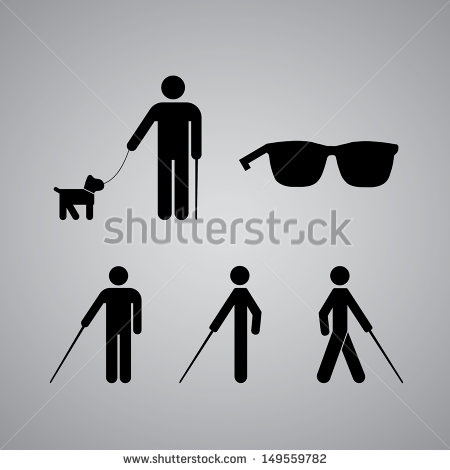 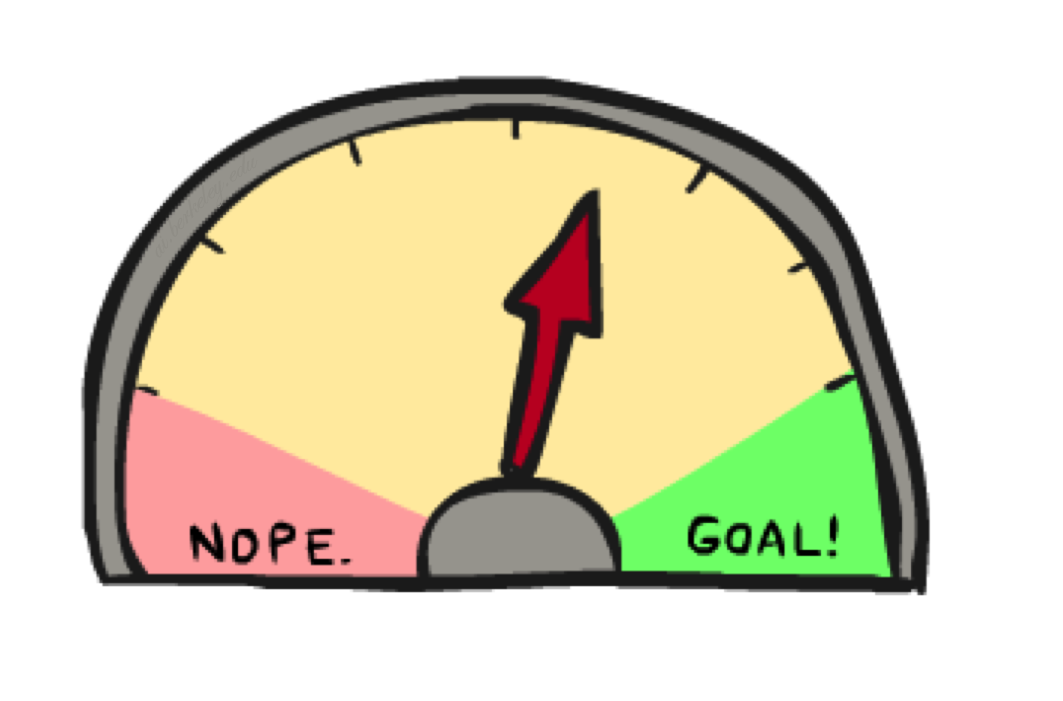 [Speaker Notes: Blind search vs. “warmer” “colder”
Info about where goal is. 
Optimal solution, explore less of the tree.]
Search Heuristics
A heuristic is:
A function that estimates how close a state is to a goal
Designed for a particular search problem
Pathing? 
Examples: Manhattan distance, Euclidean distance for pathing
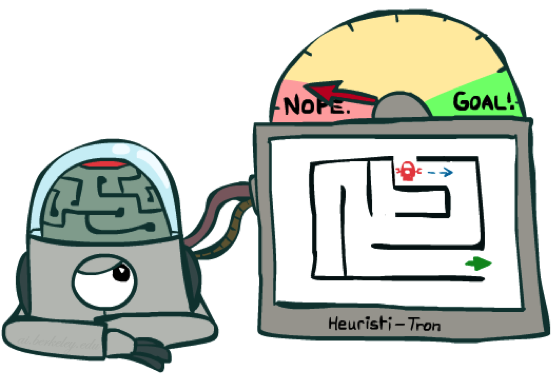 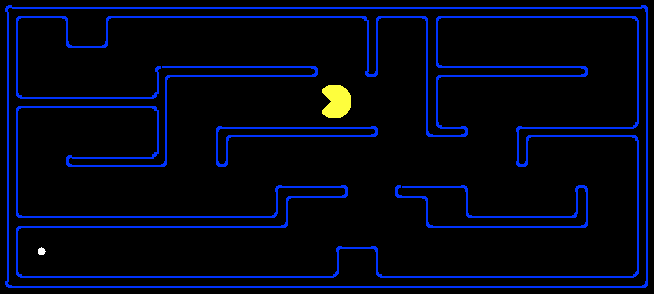 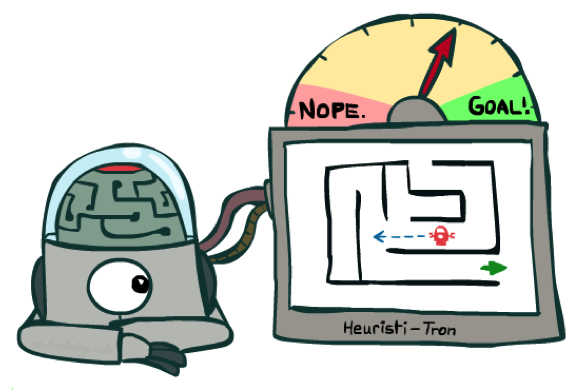 10
5
11.2
[Speaker Notes: Function takes a state, returns a number.
Not everyday term. Not “Look both ways before you cross the street”
How far I am? Could run search, but that defeats the purpose!
Not perfect, but something!]
Example: Heuristic Function
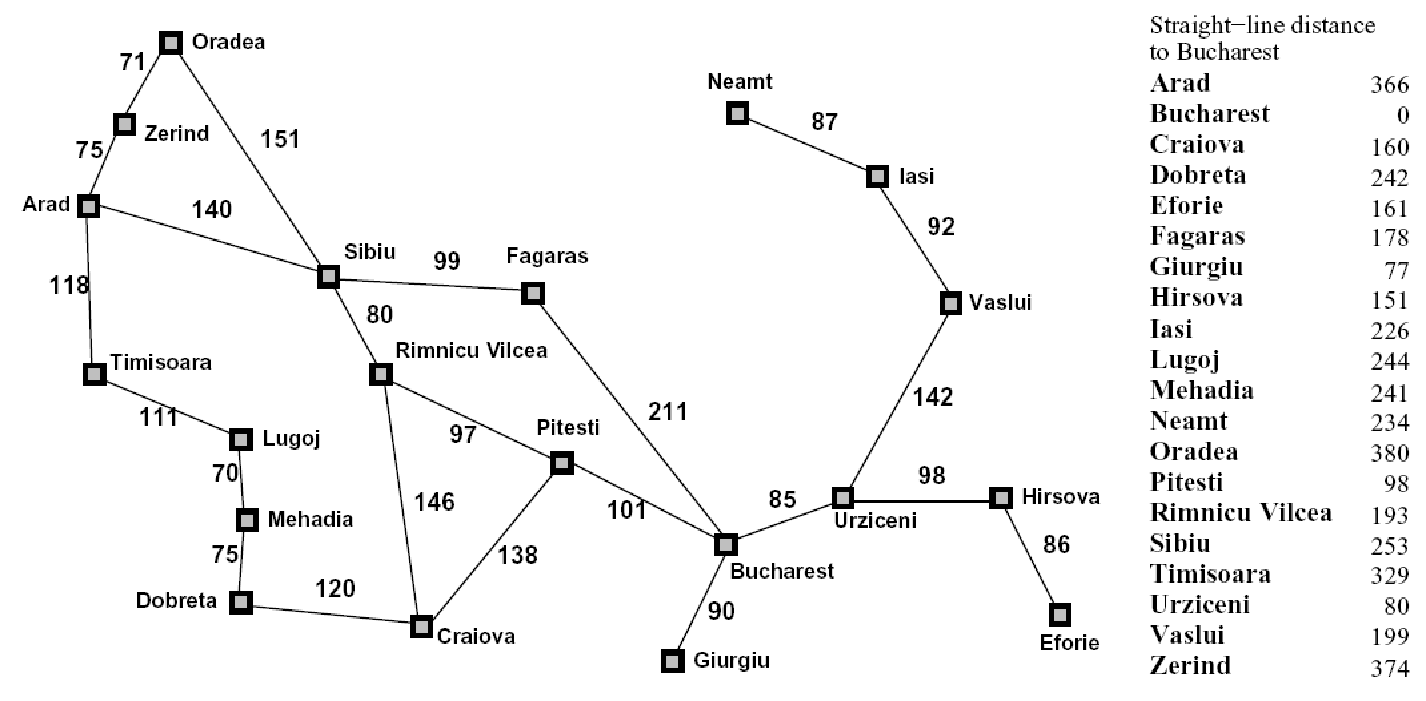 h(x)
[Speaker Notes: Another heuristic. Straight line distance (as the crow flies; not as the snail crawls). Better close to Bucharest.
Not always distances, but that’s easiest to understand.
What do you do with it?]
Example: Heuristic Function
Heuristic? 
E.g. the number of the largest pancake that is still out of place
3
h(x)
4
3
4
3
0
4
4
3
4
4
2
3
[Speaker Notes: A* expanded 8100 ; Path cost = 33
UCS expanded 25263 . Path cost = 33
Greedy expanded 10 . Path cost = 41
[0, 7, 5, 3, 2, 1, 4, 6]
(7, 0, 5, 3, 2, 1, 4, 6)
(6, 4, 1, 2, 3, 5, 0, 7)
(3, 2, 1, 4, 6, 5, 0, 7)
(1, 2, 3, 4, 6, 5, 0, 7)
(5, 6, 4, 3, 2, 1, 0, 7)
(6, 5, 4, 3, 2, 1, 0, 7)
(0, 1, 2, 3, 4, 5, 6, 7)]
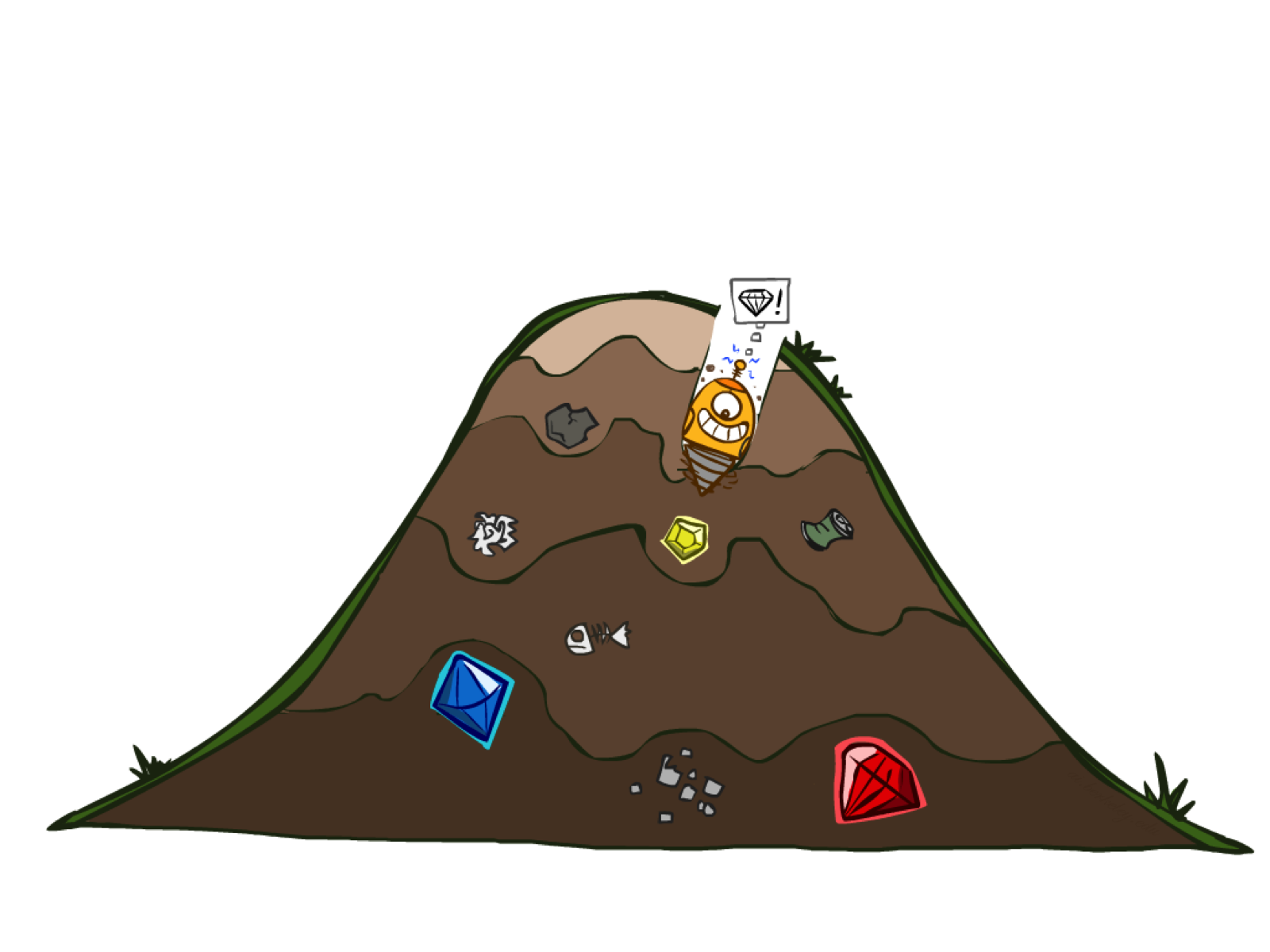 Greedy Search
Greedy Search
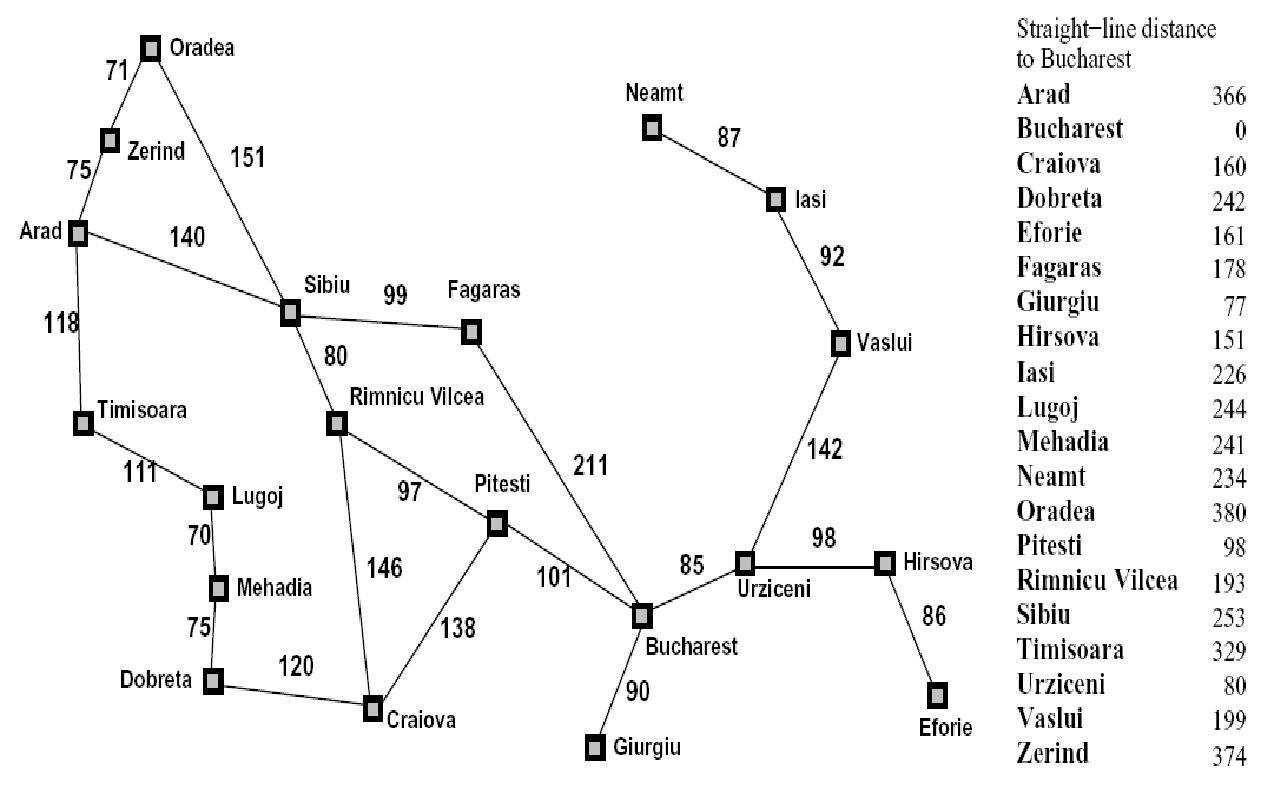 Expand the node that seems closest…








Is it optimal?
No. Resulting path to Bucharest is not the shortest!
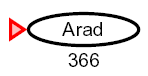 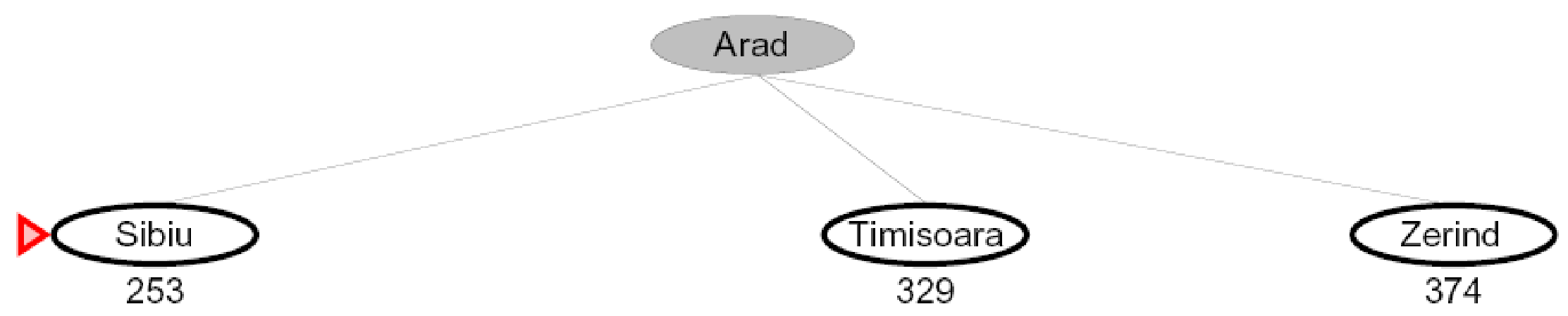 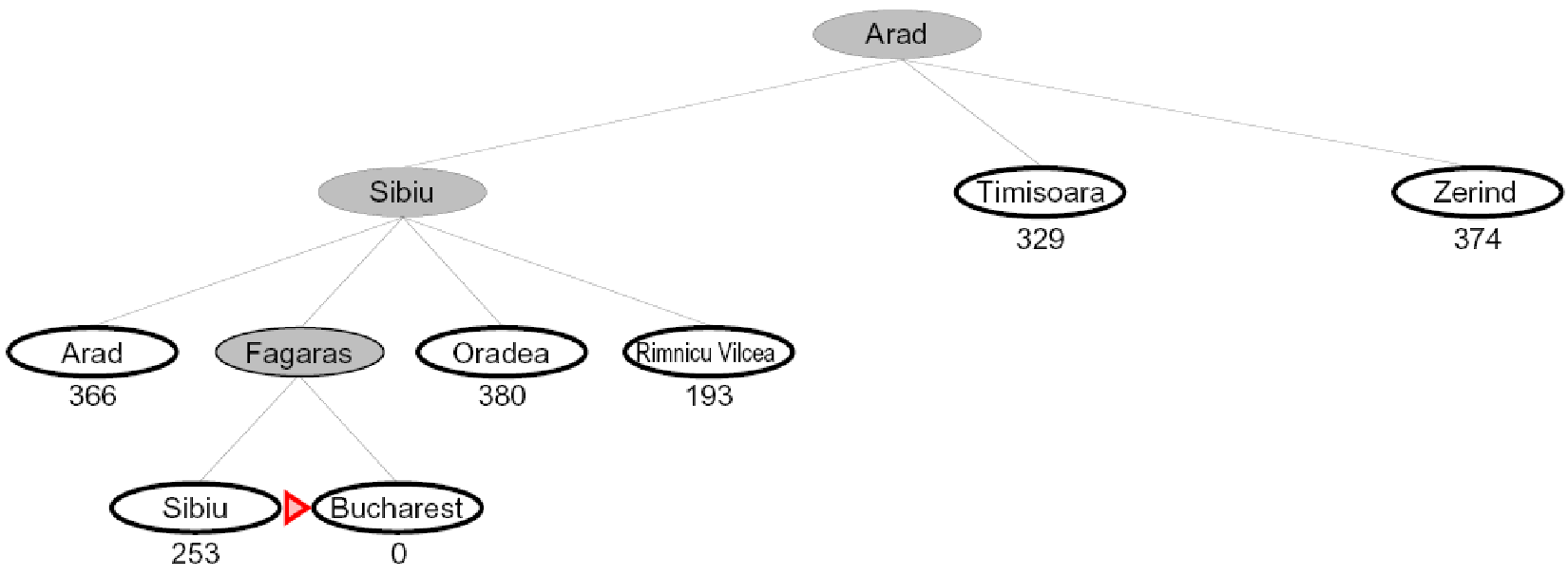 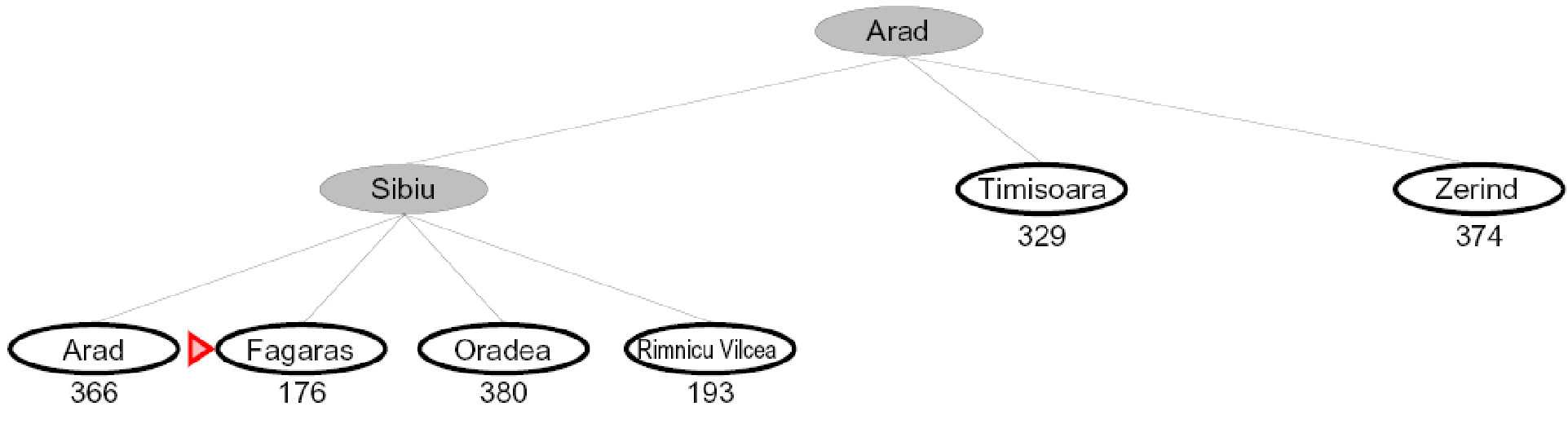 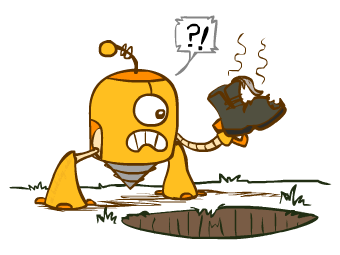 [Speaker Notes: Numbers of heuristic, since that’s what greedy cares about.
Got to Bucharest, but not by shortest path.
End up with some kind of goal, but not what you want. You get a smelly shoe instead of to the airport on time.]
Greedy Search
b
…
Strategy: expand a node that you think is closest to a goal state
Heuristic: estimate of distance to nearest goal for each state


A common case:
Best-first takes you straight to the (wrong) goal



Worst-case: like a badly-guided DFS
b
…
[Demo: contours greedy empty (L3D1)] 
[Demo: contours greedy pacman small maze (L3D4)]
[Speaker Notes: Same algorithm as before, new strategy.
For any search problem, you know the goal.  Now, you have an idea of how far away you are from the goal.
Worst: heuristic always wrong. Carefully avoid goal searching all tree.
If your heuristic were really good, sure. But if heuristic is good, easy problem!]
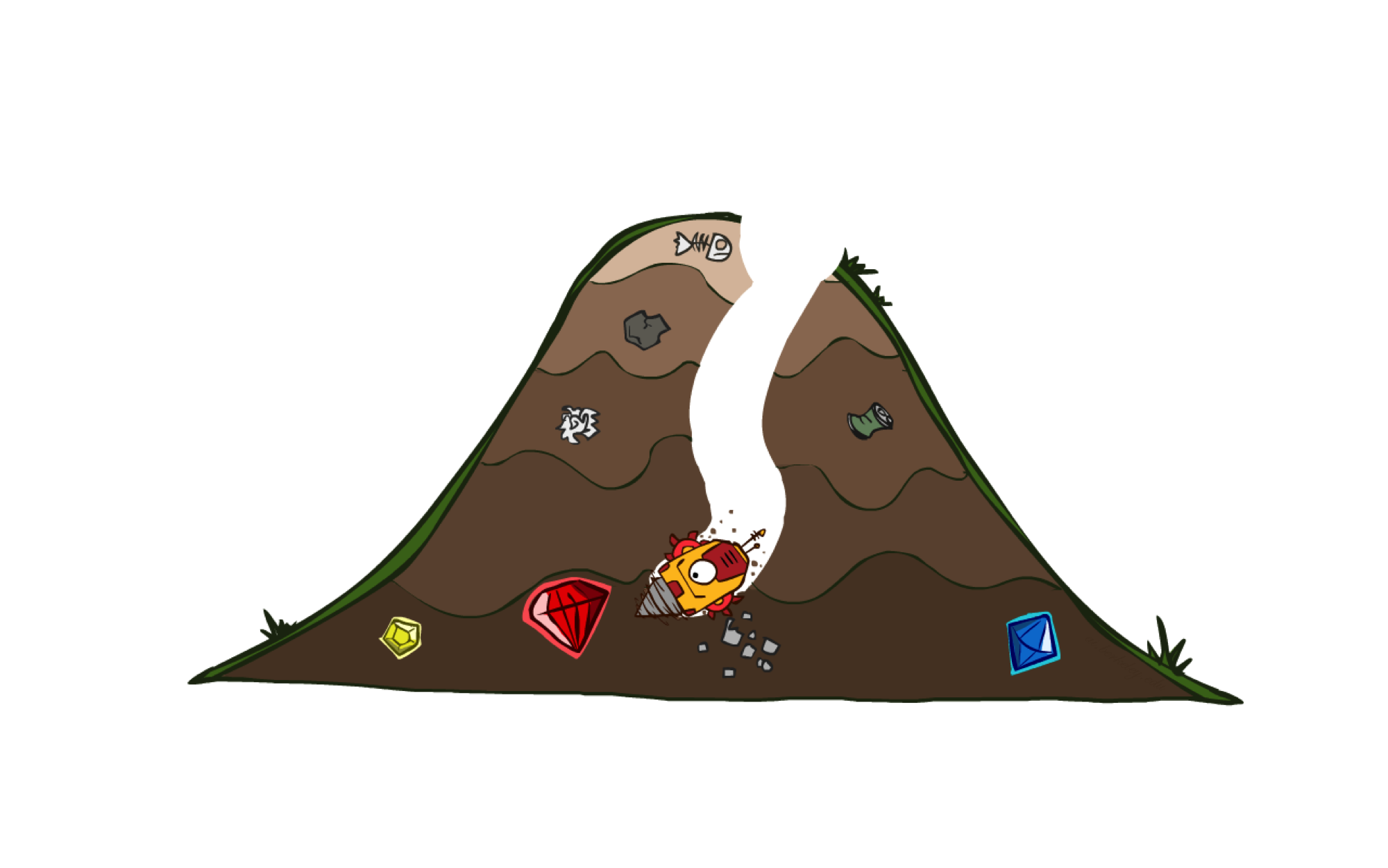 A* Search
[Speaker Notes: What we’ve been building to. Cornerstone. Goes to the goal like greedy, but backtracks as needed.
When it works, it’s magic!]
A* Search
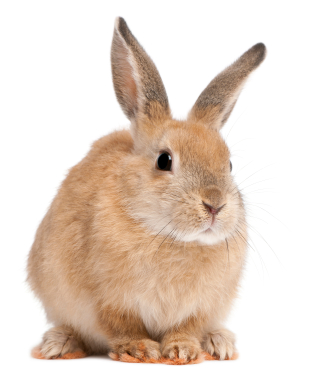 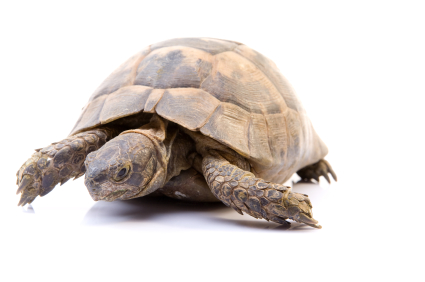 UCS
Greedy
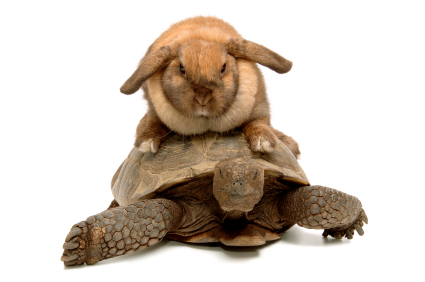 A*
[Speaker Notes: Notes: these images licensed from iStockphoto for UC Berkeley use.
UCS / Greedy
Goal: The thing that should not be! Hedge bets, be directed.]
Combining UCS and Greedy
Uniform-cost orders by path cost, or backward cost  g(n)
Greedy orders by goal proximity, or forward cost  h(n)










A* Search orders by the sum: f(n) = g(n) + h(n)
g = 0 h=6
8
S
g = 1 h=5
e
h=1
a
1
1
3
2
g = 9 h=1
g = 2 h=6
S
a
d
G
g = 4 h=2
b
d
e
h=6
h=5
1
h=2
h=0
1
g = 3 h=7
g = 6 h=0
g = 10 h=2
c
b
c
G
d
h=7
h=6
g = 12 h=0
G
Example: Teg Grenager
[Speaker Notes: UCS. Cumulative cost of arcs back to root. backward cost g(n). Computed as you go as part of the fringe.
Greedy. Heuristic forward cost h(n). NOT cumulative. Just a function of the state.
What is A*. Sum of the two! Doesn’t go to c early cuz h is high (far from goal).
Doesn’t do a->e branch g is high (expensive).]
When should A* terminate?
Should we stop when we enqueue a goal?






No: only stop when we dequeue a goal
h = 2
g h +
A
2
2
S       0 3 3
S
G
S->A    2 2 4
h = 3
h = 0
S->B    2 1 3
2
B
3
S->B->G 5 0 5
h = 1
S->A->G 4 0 4
Is A* Optimal?
h = 6
A
1
3
g h +
S       0 7 7
S
h = 7
G
h = 0
S->A    1 6 7
S->G    5 0 5
5
What went wrong?
Actual bad goal cost < estimated good goal cost
We need estimates to be less than actual costs!
[Speaker Notes: Dequeue a goal state, got the wrong answer.
Abandon all hope! Heuristic is too high. Overestimated actual cost 3.]
Admissible Heuristics
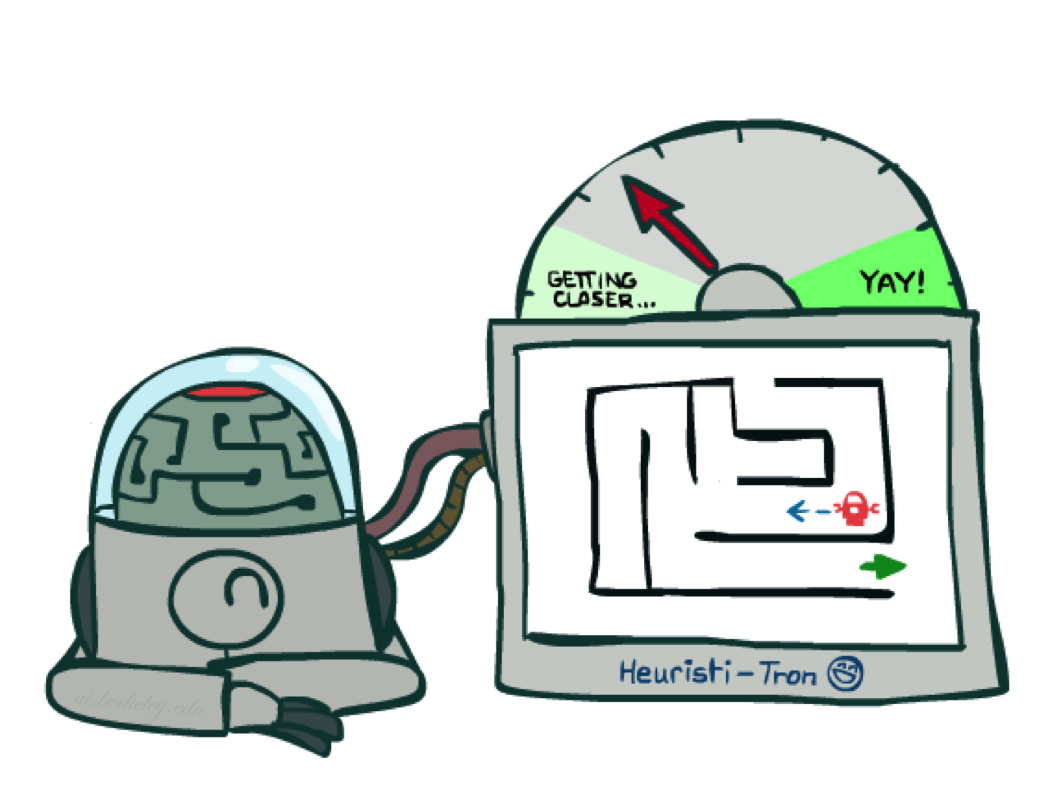 [Speaker Notes: ~10:15am]
Idea: Admissibility
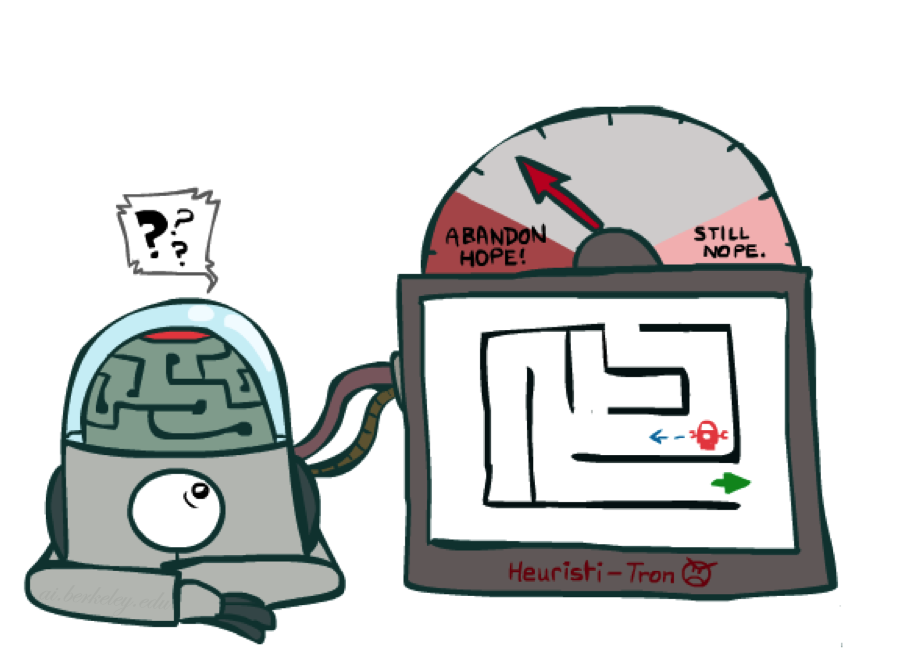 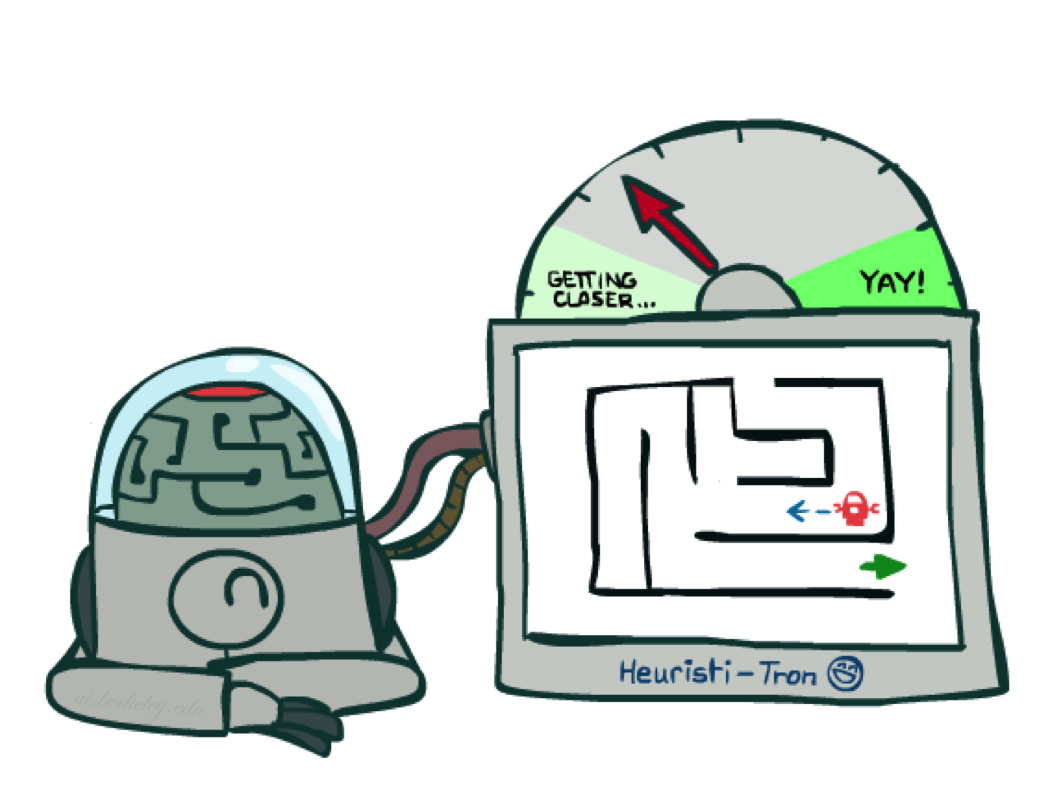 Inadmissible (pessimistic) heuristics
 break optimality by trapping 
good plans on the fringe
Admissible (optimistic) heuristics 
slow down bad plans but
 never outweigh true costs
[Speaker Notes: If heuristic lies, and overestimates. Mistake.
Underestimate might reduce to UCS.]
Admissible Heuristics
A heuristic h is admissible (optimistic) if:


	where               is the true cost to a nearest goal

Examples:


Coming up with admissible heuristics is most of what’s involved in using A* in practice.
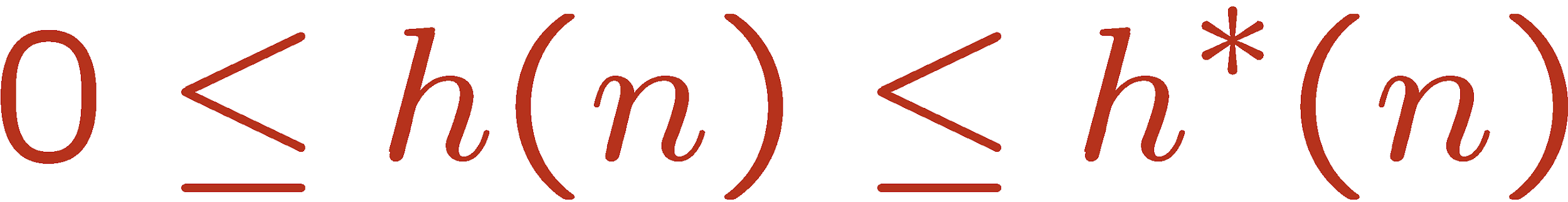 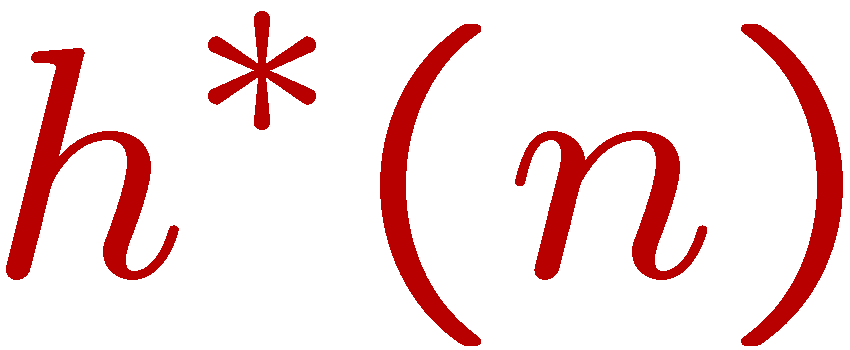 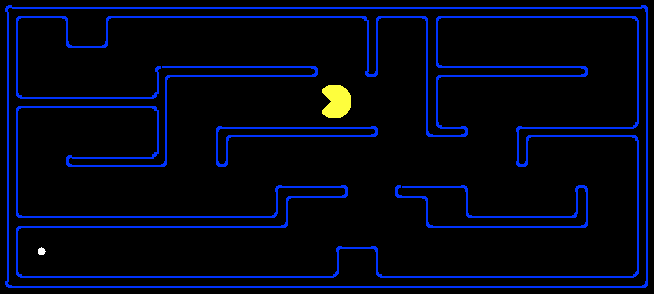 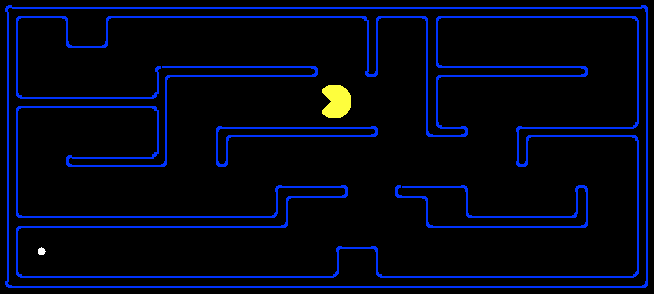 0.0
11.5
15
[Speaker Notes: True cost – what we’re trying to solve! Need to prove beforehand.]
Optimality of A* Tree Search
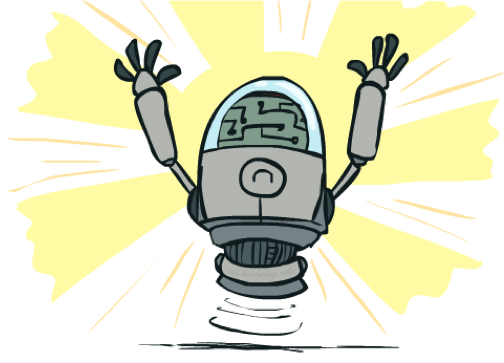 Optimality of A* Tree Search
Assume:
A is an optimal goal node
B is a suboptimal goal node
h is admissible

Claim:
A will exit the fringe before B
…
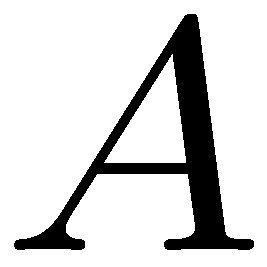 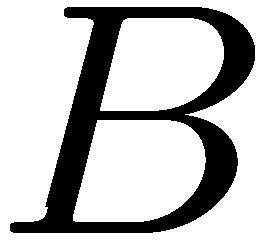 Optimality of A* Tree Search: Blocking
Proof:
Imagine B is on the fringe
Some ancestor n of A is on the fringe, too (maybe A!)
Claim: n will be expanded before B
f(n) is less or equal to f(A)
…
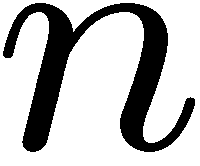 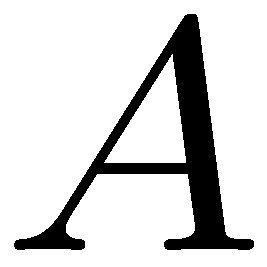 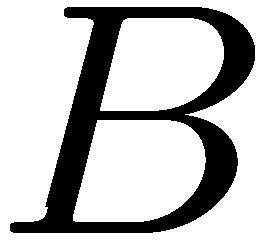 Definition of f-cost
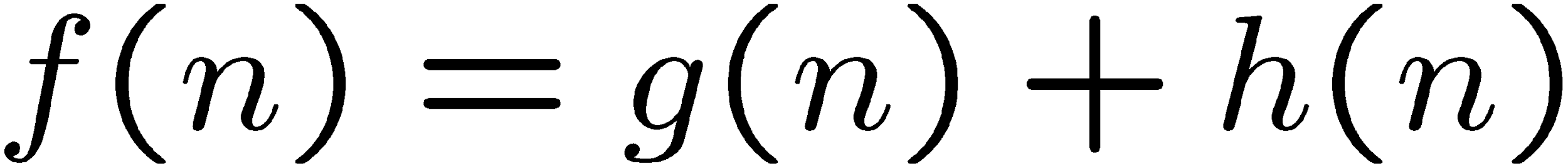 Admissibility of h
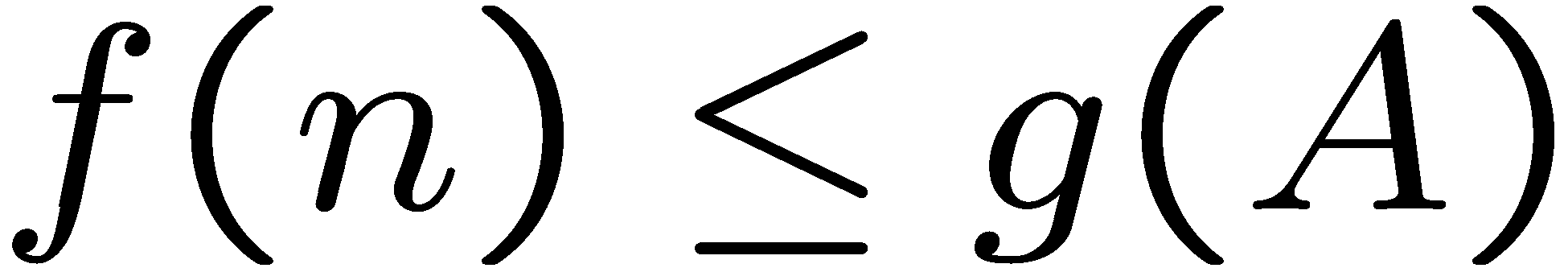 h = 0 at a goal
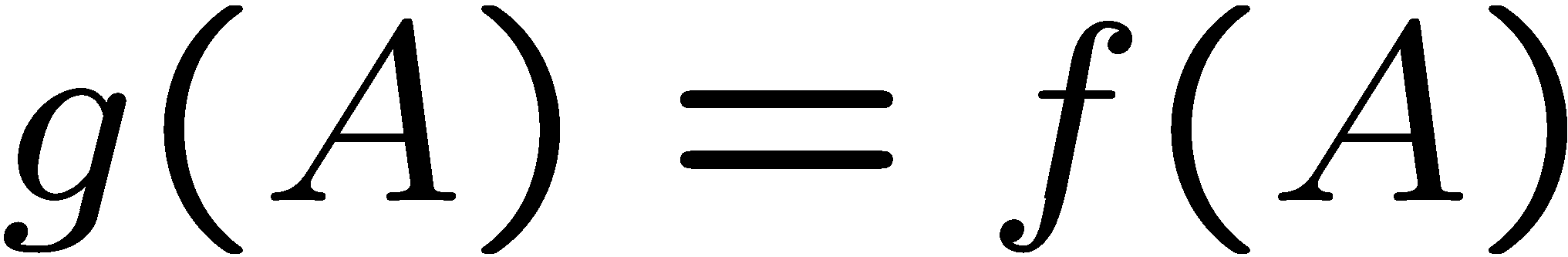 Optimality of A* Tree Search: Blocking
Proof:
Imagine B is on the fringe
Some ancestor n of A is on the fringe, too (maybe A!)
Claim: n will be expanded before B
f(n) is less or equal to f(A)
f(A) is less than f(B)
…
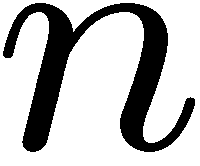 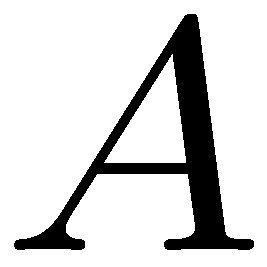 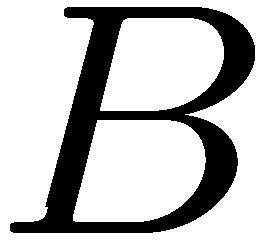 B is suboptimal
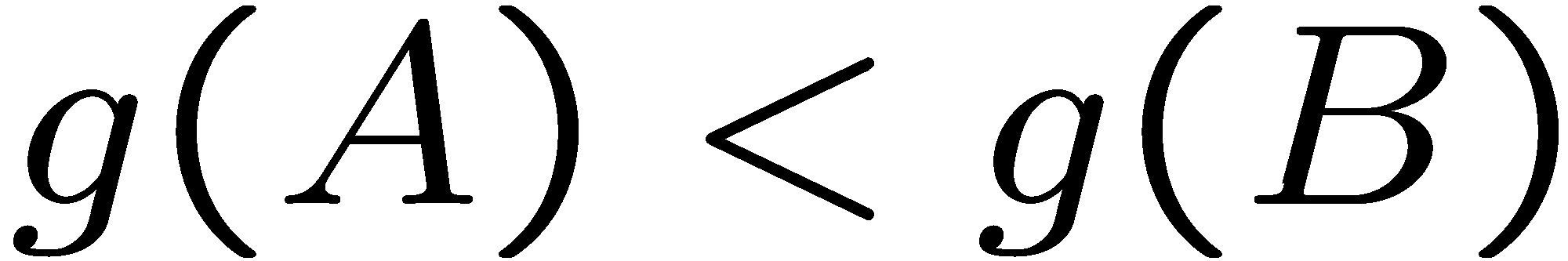 h = 0 at a goal
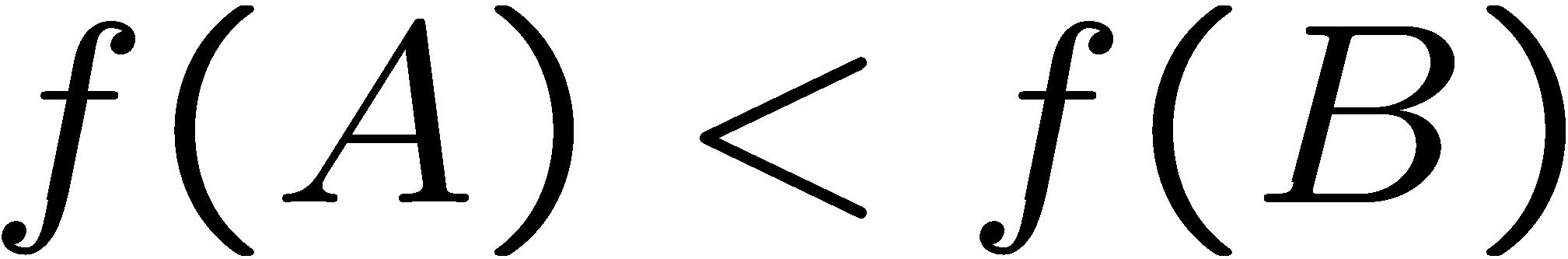 Optimality of A* Tree Search: Blocking
Proof:
Imagine B is on the fringe
Some ancestor n of A is on the fringe, too (maybe A!)
Claim: n will be expanded before B
f(n) is less or equal to f(A)
f(A) is less than f(B)
 n expands before B
All ancestors of A expand before B
A expands before B
A* search is optimal
…
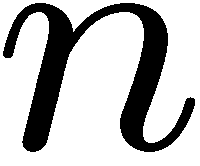 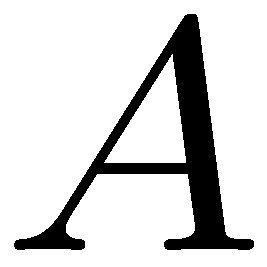 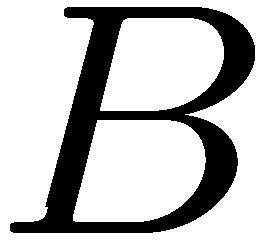 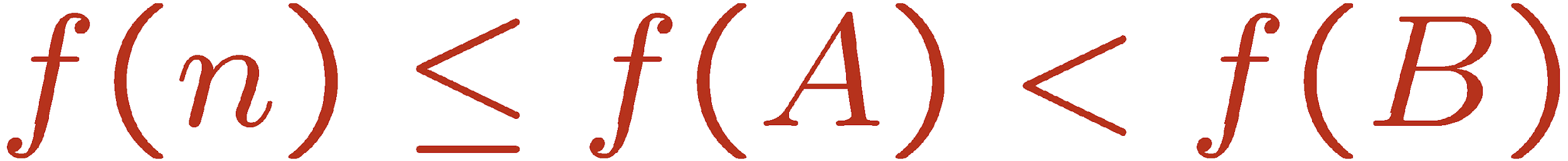 Properties of A*
Uniform-Cost
A*
b
b
…
…
[Speaker Notes: UCS ragged based on cost.
A* narrows when near goal, heuristic]
UCS vs A* Contours
Uniform-cost expands equally in all “directions”



A* expands mainly toward the goal, but does hedge its bets to ensure optimality
Start
Goal
Goal
Start
[Demo: contours UCS / greedy / A* empty (L3D1)]
[Demo: contours A* pacman small maze (L3D5)]
[Speaker Notes: ~10:30]
Video of Demo Contours (Empty) -- UCS
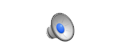 [Speaker Notes: Uniform ignores where goal is until you hit it.]
Video of Demo Contours (Empty) -- Greedy
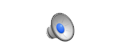 [Speaker Notes: Goes right there! Fast.]
Video of Demo Contours (Empty) – A*
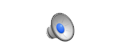 [Speaker Notes: Splits the diff.
Heuristic leave open possibility that you’ve gone in the wrong direction.
Maybe going to left has a really, really low cost. Wormhole.
How much trade off is a function of the heuristic. If 0, UCS.]
Video of Demo Contours (Pacman Small Maze) – A*
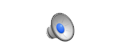 [Speaker Notes: Same thing, more complex problem.
Search in ”wrong” direction because heuristic wants to go towards goal.
But find the shortest eventually.]
Comparison
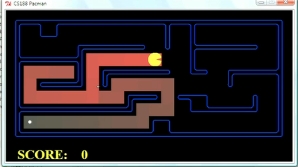 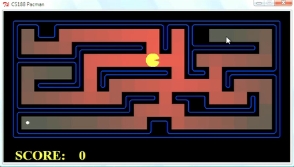 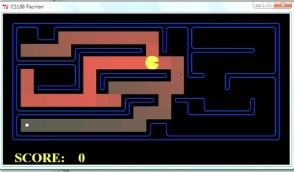 Greedy
Uniform Cost
A*
A* Applications
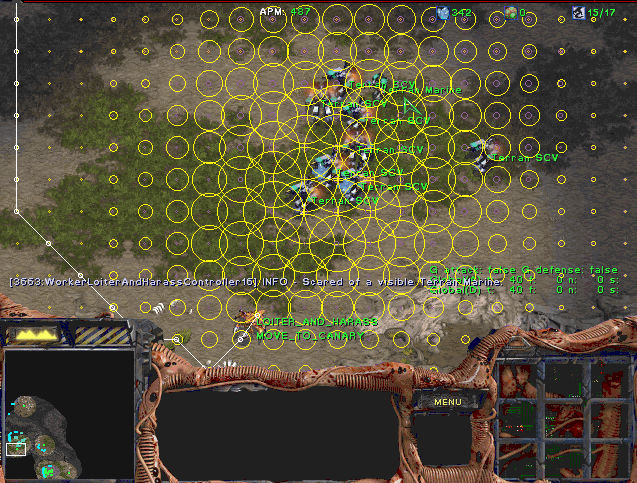 [Speaker Notes: Starcraft Overmind]
A* Applications
Video games
Pathing / routing problems
Resource planning problems
Robot motion planning
Language analysis
Machine translation
Speech recognition
…
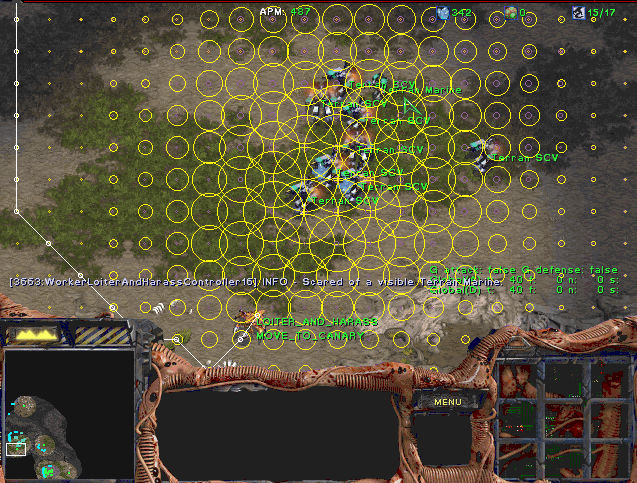 [Demo: UCS / A* pacman tiny maze (L3D6,L3D7)]
[Demo: guess algorithm Empty Shallow/Deep (L3D8)]
[Speaker Notes: Starcraft Overmind]
Video of Demo Pacman (Tiny Maze) – UCS / A*
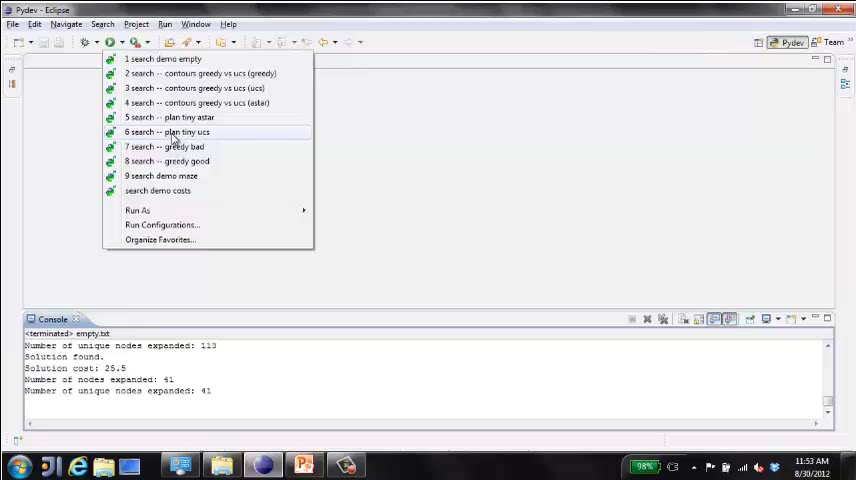 [Speaker Notes: UCS. Not replanning.
9000 nodes expanded. Optimal.
182 nodes expanded. So much faster.
A* not crazy!
What heuristics work well? That’s P1]
Video of Demo Empty Water Shallow/Deep – Guess Algorithm
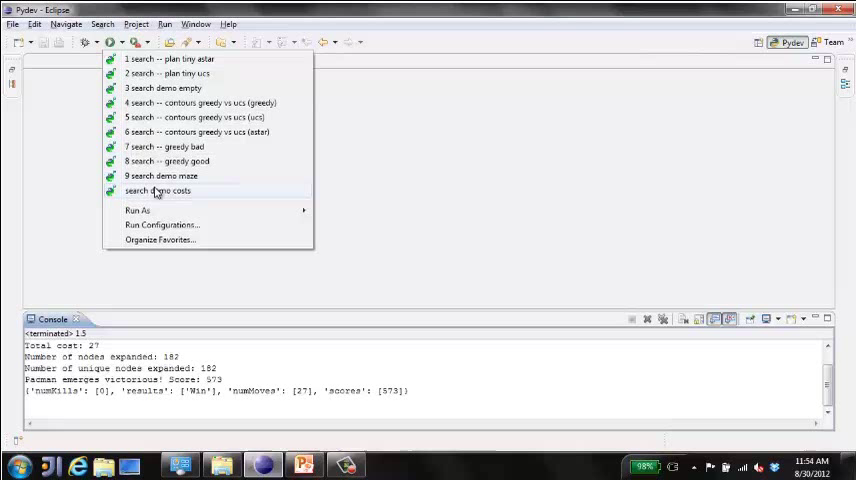 [Speaker Notes: BFS UCS greedy DFS A*]
Creating Heuristics
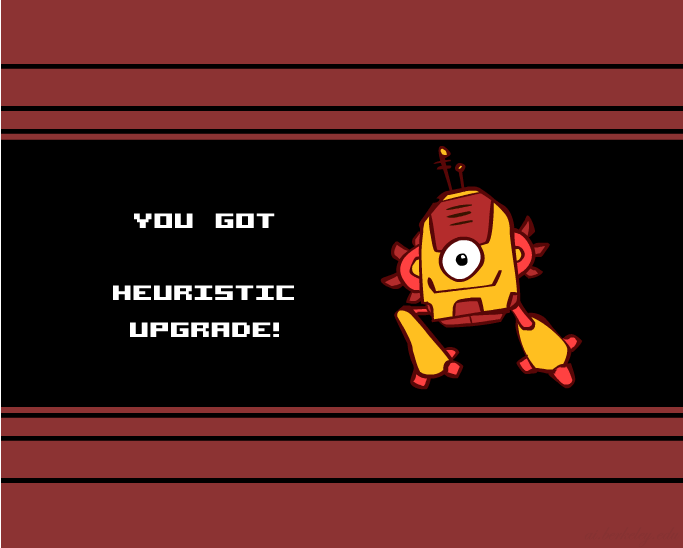 [Speaker Notes: Upgrade planning agents with heuristics.
How do we do it?]
Creating Admissible Heuristics
Most of the work in solving hard search problems optimally is in coming up with admissible heuristics

Often, admissible heuristics are solutions to relaxed problems, where new actions are available





Inadmissible heuristics are often useful too
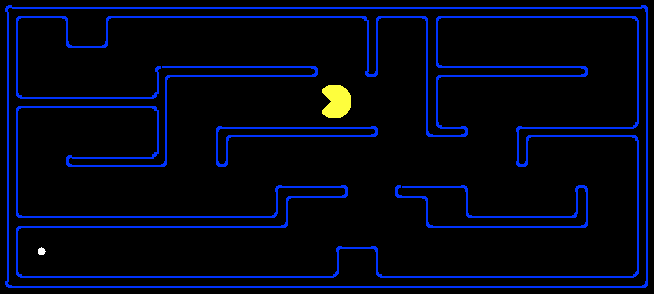 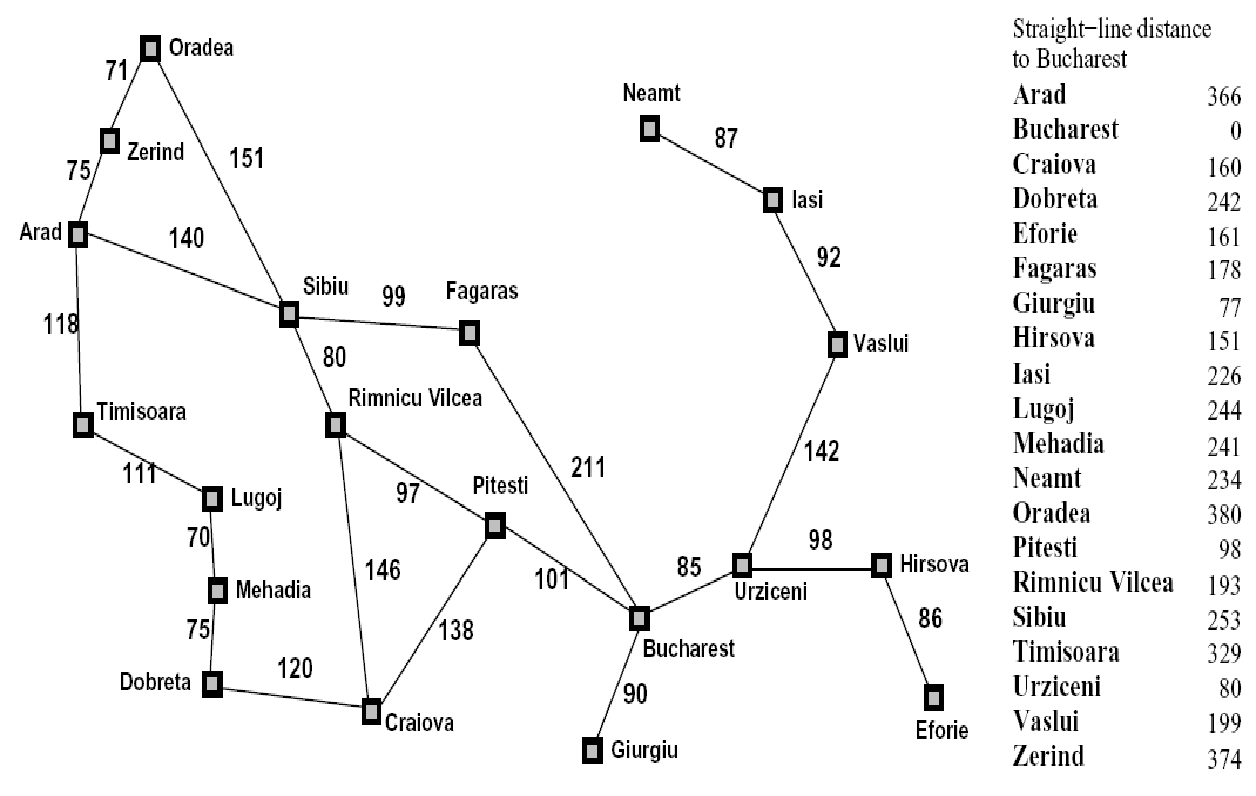 366
15
[Speaker Notes: Change problem – same or easier. And cheaper.
Imagine a new direct road.
Walk through walls spell.
Inadmissible – a little bit suboptimal is okay.]
Example: 8 Puzzle
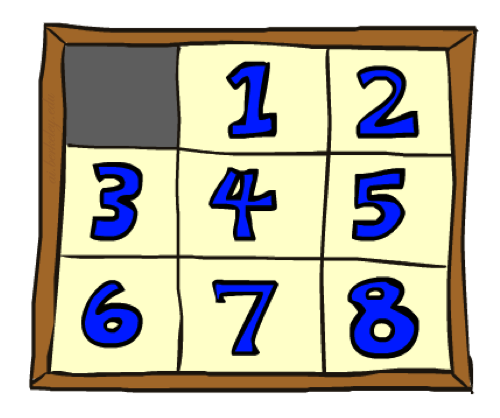 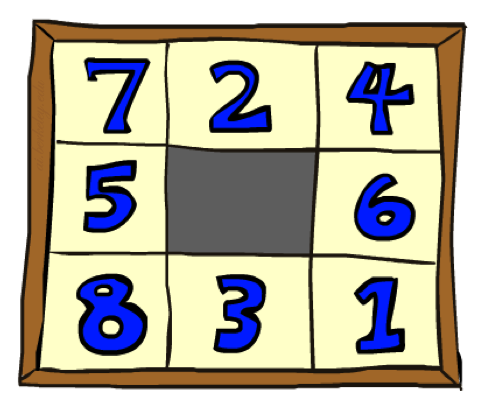 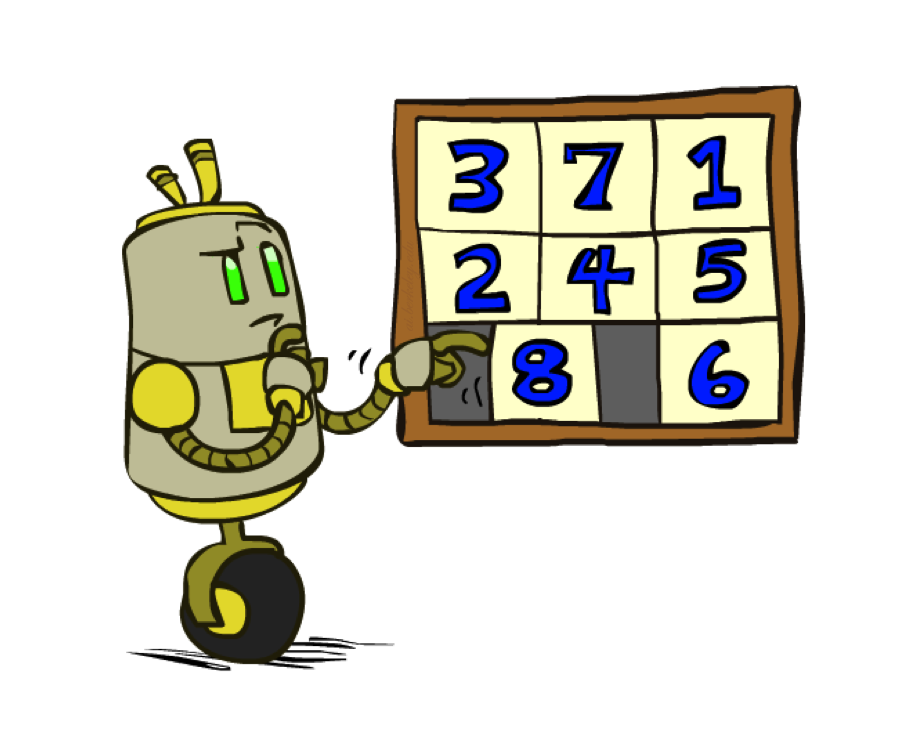 Start State
Actions
Goal State
What are the states?
How many states?
What are the actions?
How many successors from the start state?
What should the costs be?
Admissibleheuristics?
[Speaker Notes: Like the xbox of my time.
Branching factor.]
8 Puzzle I
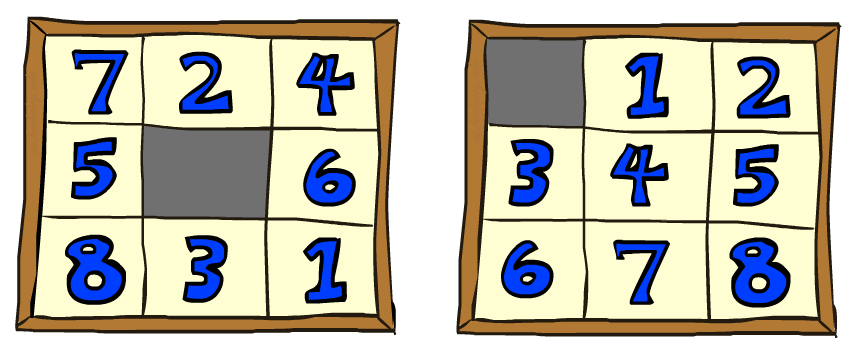 Heuristic: Number of tiles misplaced
Why is it admissible?
h(start) =
This is a relaxed-problem heuristic
8
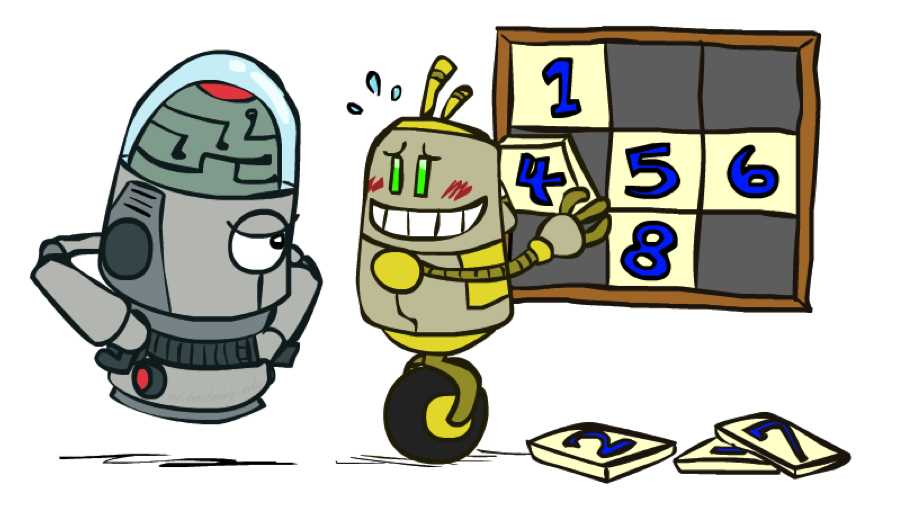 Start State
Goal State
Statistics from Andrew Moore
[Speaker Notes: All are out of position. 8
Each tile either goes into it’s right position or not. Fix one mistake, never more than 1.
Cheating is easier.]
8 Puzzle II
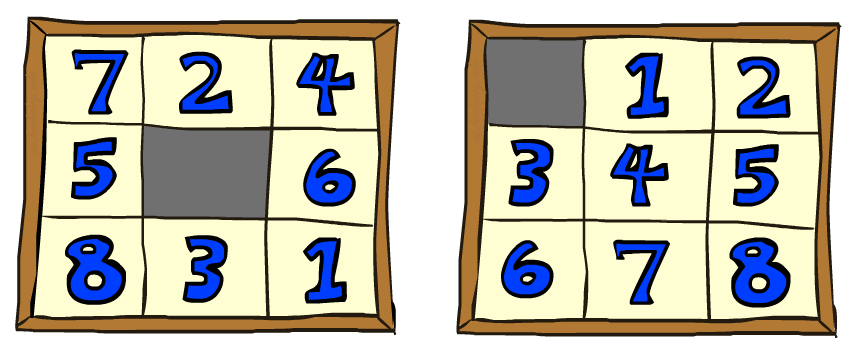 What if we had an easier 8-puzzle where any tile could slide any direction at any time, ignoring other tiles?

Total Manhattan distance

Why is it admissible?

h(start) =
Start State
Goal State
3 + 1 + 2 + … = 18
[Speaker Notes: Another relaxation, but “harder” than previous.
Lower bound.
Show it’s relaxed or prove.
At LEAST 18 away.
As heuristic gets close to the true cost, you do less search.]
8 Puzzle III
How about using the actual cost as a heuristic?
Would it be admissible?
Would we save on nodes expanded?
What’s wrong with it?


With A*: a trade-off between quality of estimate and work per node
As heuristics get closer to the true cost, you will expand fewer nodes but usually do more work per node to compute the heuristic itself
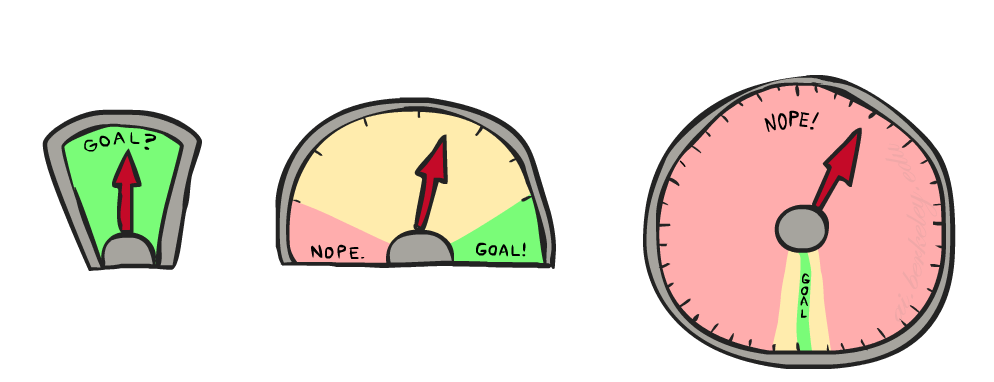 [Speaker Notes: Looks great. Each node launches search as hard as the original problem.
You’ll might see this in P1. Come up with great heuristic, makes solution slower.]
Semi-Lattice of Heuristics
Trivial Heuristics, Dominance
Dominance: ha ≥ hc if


Heuristics form a semi-lattice:
Max of admissible heuristics is admissible



Trivial heuristics
Bottom of lattice is the zero heuristic (what does this give us?)
Top of lattice is the exact heuristic
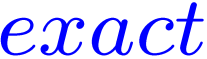 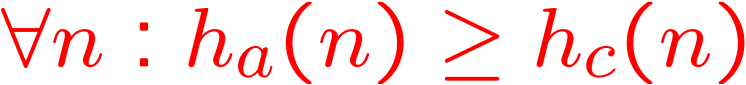 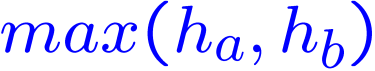 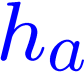 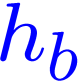 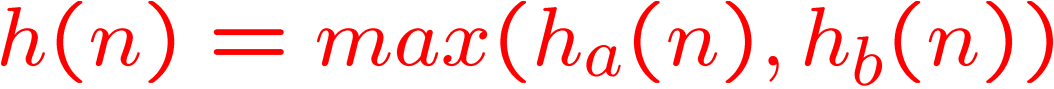 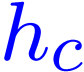 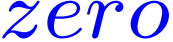 [Speaker Notes: Semi-lattice: x <= y <-> x = x ^ y]
Graph Search
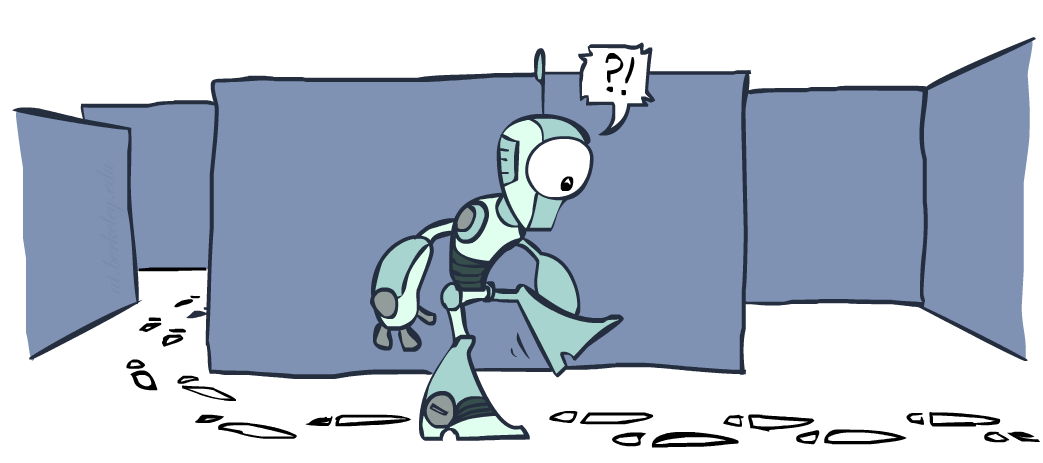 [Speaker Notes: ~10:40
Lots of repeated work in Tree. Unrolls graph.
Avoid repeated work.]
Tree Search: Extra Work!
Failure to detect repeated states can cause exponentially more work.
State Graph
Search Tree
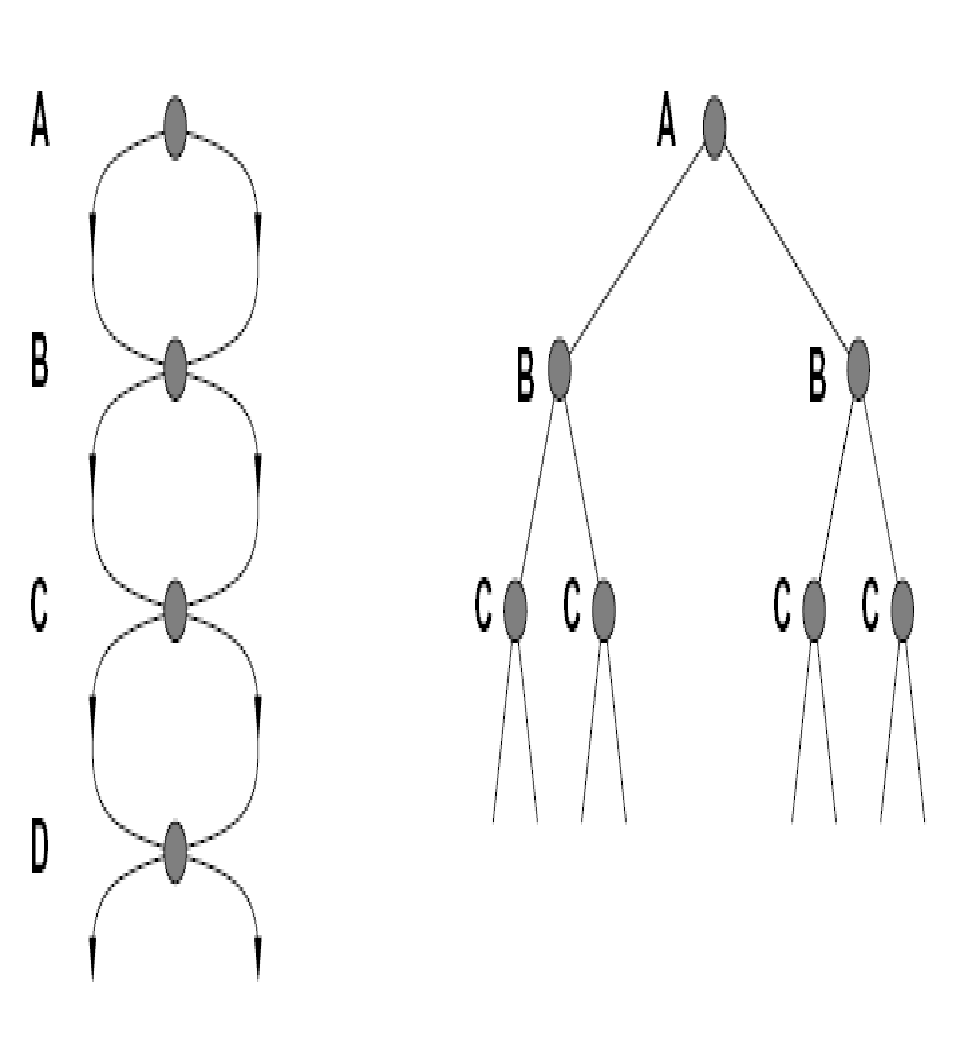 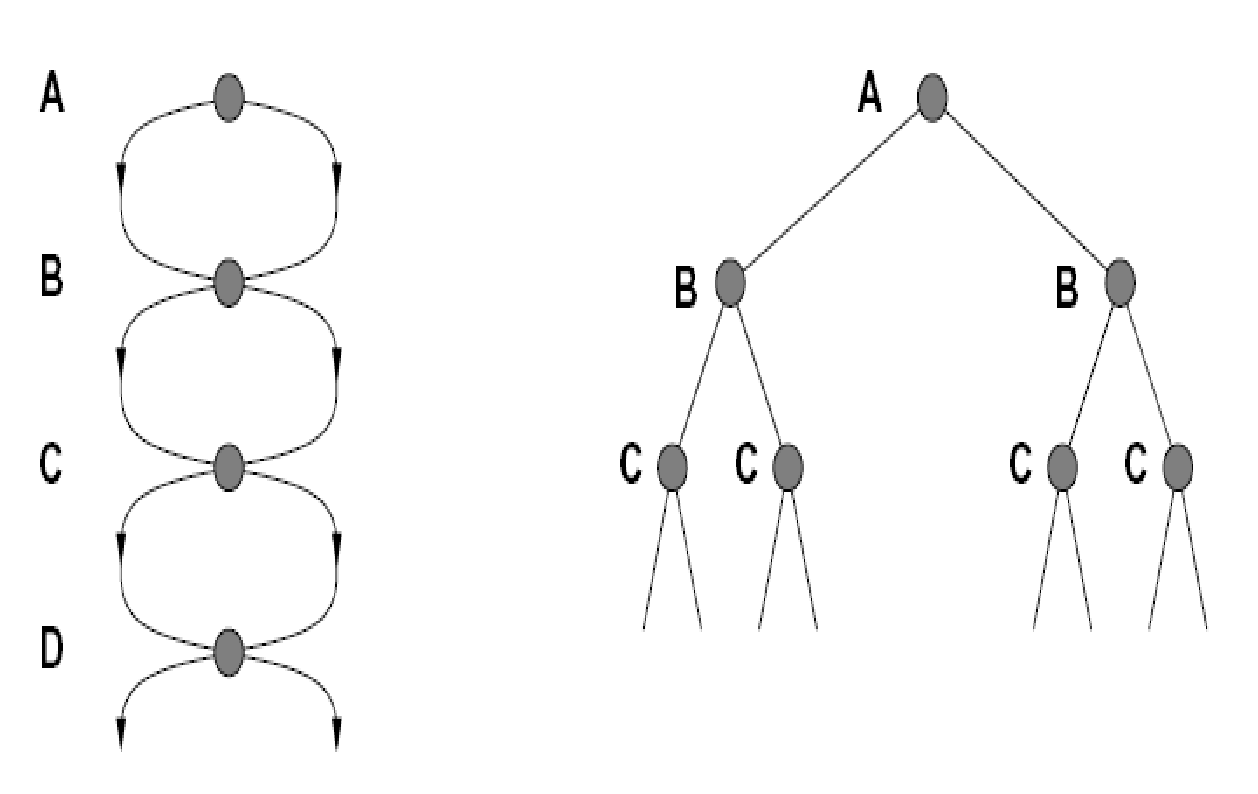 [Speaker Notes: Exponential unrolling. Generally what happens.
May need to consider both paths to B, but what’s underneath B is the same.
Should be able to save the work.]
Graph Search
S
e
e
p
d
q
h
h
r
r
b
c
p
p
q
q
f
f
a
a
q
q
c
c
G
G
a
a
In BFS, for example, we shouldn’t bother expanding the circled nodes (why?)
[Speaker Notes: Breadth first, so s->e before s->d->e
Everything under is identical. If we know best path from this e to G, we know best path from this e to G.
The circled nodes were already visited earlier. BFS, so earlier means higher or equal and to the left.
How to change algorithm? Easy. Consequences hard.]
Graph Search
Idea: never expand a state twice
How to implement: 
Tree search + set of expanded states (“closed set”)
Expand the search tree node-by-node, but…
Before expanding a node, check to make sure its state has never been expanded before
If not new, skip it, if new add to closed set
Important: store the closed set as a set, not a list
Can graph search wreck completeness?  Why/why not?
How about optimality?
[Speaker Notes: Expand = GetSuccessor called on it.
Don’t enqueue onto fringe if you already did it.

Warning: Some books call it closed list. It is a set, not a list. Membership check is cheap with set. 

Completeness okay. Still a path to the goal.
Optimality is tricky. Maybe got the wrong one.]
A* Graph Search Gone Wrong?
State space graph
Search tree
S (0+2)
A
B (1+1)
A (1+4)
1
h=4
1
S
C
h=1
h=2
C (3+1)
C (2+1)
1
2
3
B
G (5+0)
G (6+0)
h=1
G
h=0
Closed Set:
S
B
C
A
[Speaker Notes: Need heuristic. This is specification of our abstract problem.
Refuse to expand. Only thing left on fringe is bad G.
Admissible, but not optimal.
If we weren’t doing graph, good G would have appeared, won over bad G.
C used up at the wrong time,]
Consistency of Heuristics
Main idea: estimated heuristic costs ≤ actual costs
Admissibility: heuristic cost ≤ actual cost to goal
		h(A) ≤ actual cost from A to G
Consistency: heuristic “arc” cost ≤ actual cost for each arc
		h(A) – h(C) ≤ cost(A to C)
Consequences of consistency:
The f value along a path never decreases
		 h(A) ≤ cost(A to C) + h(C)
A* graph search is optimal
A
1
C
h=4
h=1
h=2
3
G
[Speaker Notes: Need stronger condition than admisibility.
Single arc. Heuristic don’t score arcs, so take difference.]
Optimality of A* Search
With a admissible heuristic, Tree A* is optimal.
With a consistent heuristic, Graph A* is optimal.
See slides, also video lecture from past years for details.
With h=0, the same proof shows that UCS is optimal.
[Speaker Notes: I like fall 2013 on edx.org by Dan Klein because it’s edited.]
Optimality of A* Graph Search
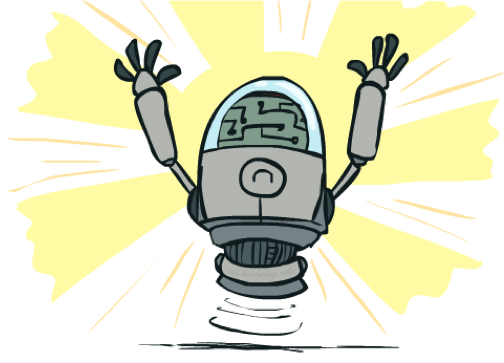 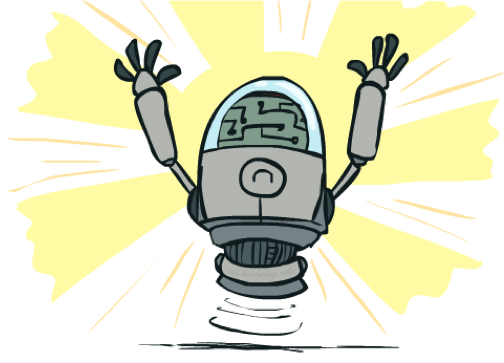 Optimality of A* Graph Search
Sketch: consider what A* does with a consistent heuristic:

Fact 1: In tree search, A* expands nodes in increasing total f value (f-contours)
Fact 2: For every state s, nodes that reach s optimally are expanded before nodes that reach s suboptimally

Result: A* graph search is optimal
f ≤ 1
…
f ≤ 2
f ≤ 3
Optimality
Tree search:
A* is optimal if heuristic is admissible
UCS is a special case (h = 0)

Graph search:
A* optimal if heuristic is consistent
UCS optimal (h = 0 is consistent)

Consistency implies admissibility

In general, most natural admissible heuristics tend to be consistent, especially if from relaxed problems
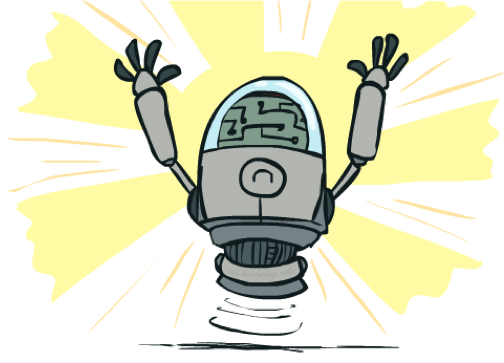 Search Gone Wrong?
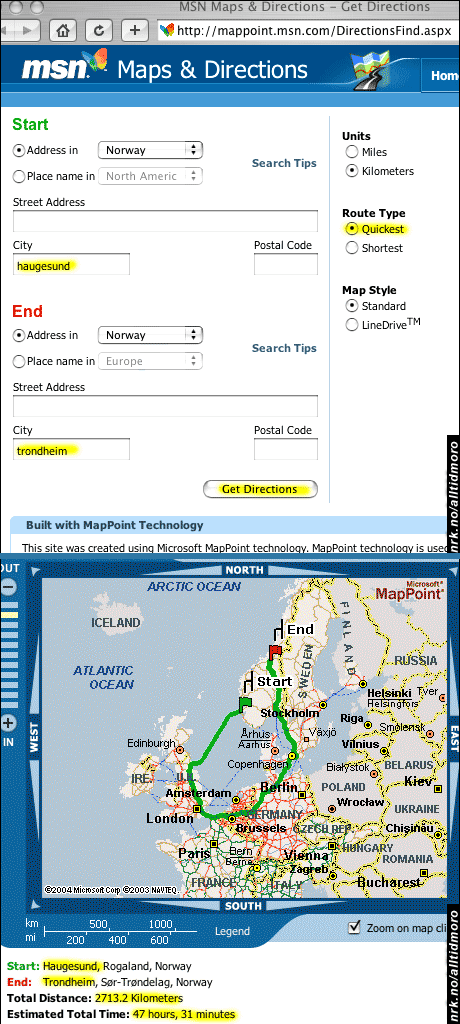 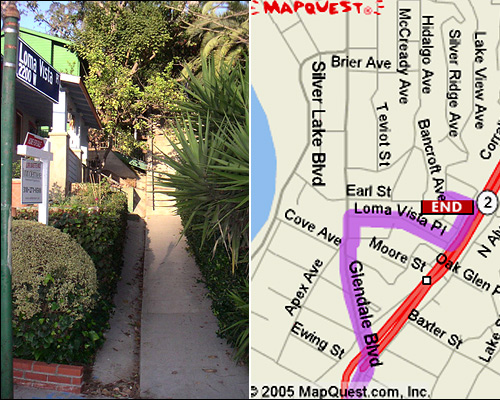 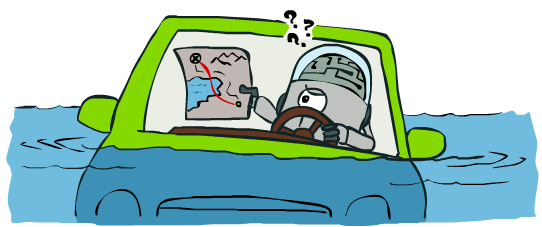 [Speaker Notes: Search operates over MODELS.
Agent doesn’t actually try the paths – all in simulation.
Search is only as good as model.

Probably end here. If time, go through summary.]
A*: Summary
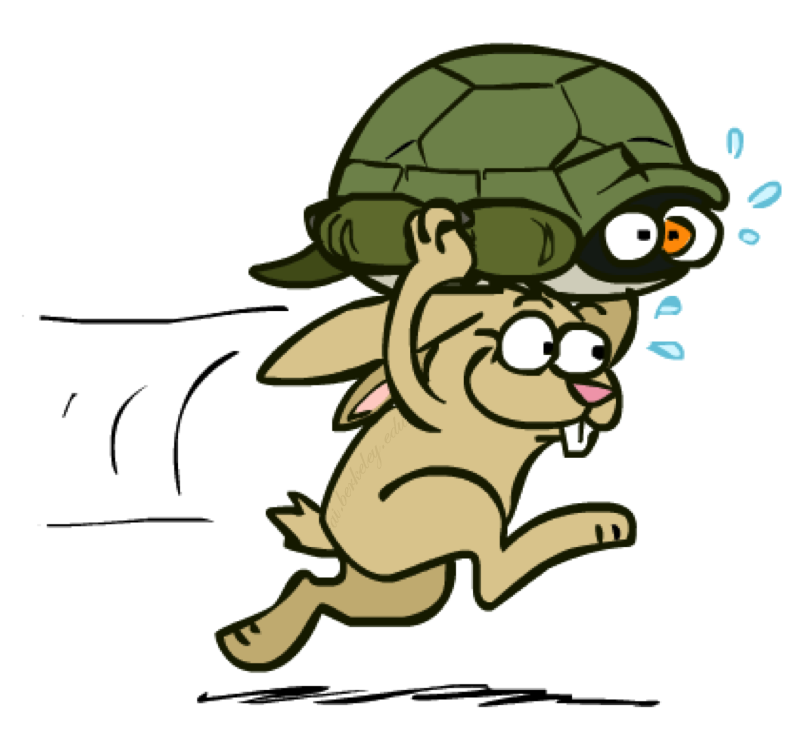 A*: Summary
A* uses both backward costs and (estimates of) forward costs

A* is optimal with admissible / consistent heuristics

Heuristic design is key: often use relaxed problems
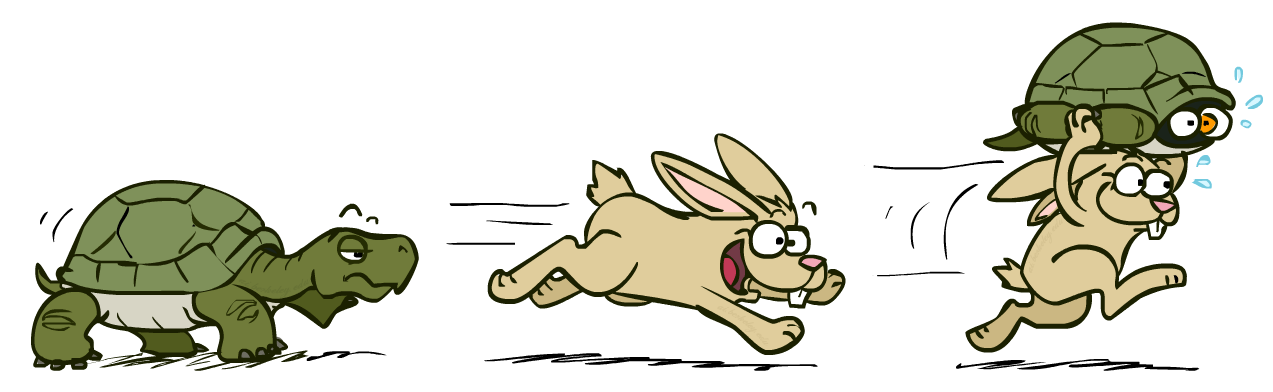 [Speaker Notes: Heuristic is cheaper than reality.]
Tree Search Pseudo-Code
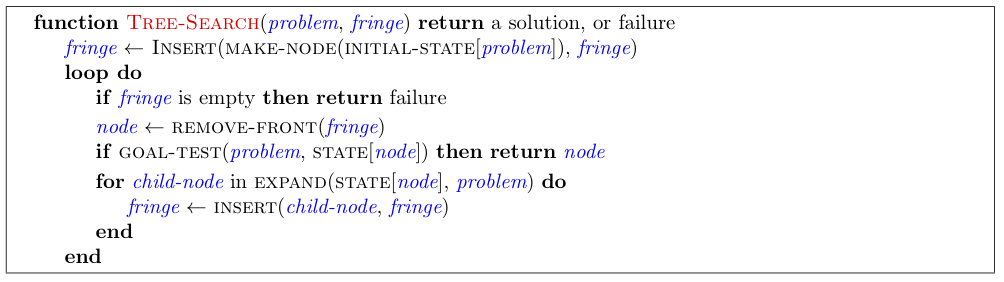 Graph Search Pseudo-Code
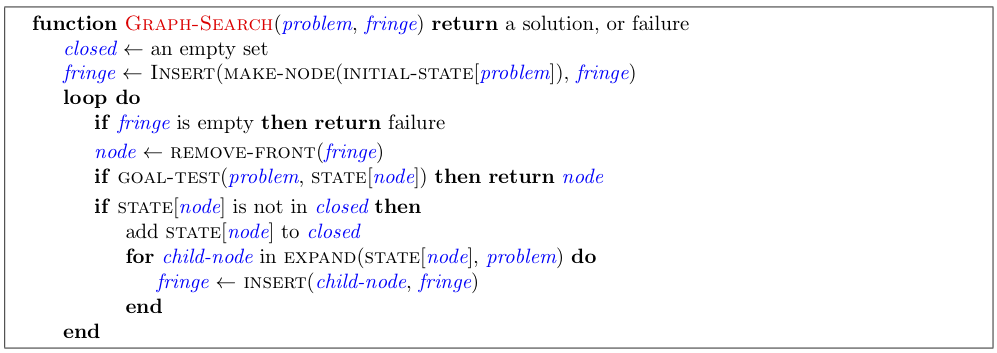 Optimality of A* Graph Search
Consider what A* does:
Expands nodes in increasing total f value (f-contours)Reminder: f(n) = g(n) + h(n) = cost to n + heuristic
Proof idea: the optimal goal(s) have the lowest f value, so it must get expanded first
f ≤ 1
…
There’s a problem with this argument.  What are we assuming is true?
f ≤ 2
f ≤ 3
Optimality of A* Graph Search
Proof:
New possible problem: some n on path to G* isn’t in queue when we need it, because some worse n’ for the same state dequeued and expanded first (disaster!)
Take the highest such n in tree
Let p be the ancestor of n that was on the queue when n’ was popped
f(p) < f(n) because of consistency
f(n) < f(n’) because n’ is suboptimal
p would have been expanded before n’
Contradiction!
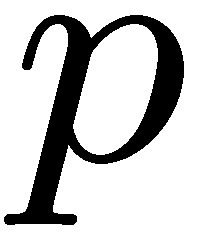 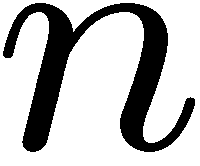 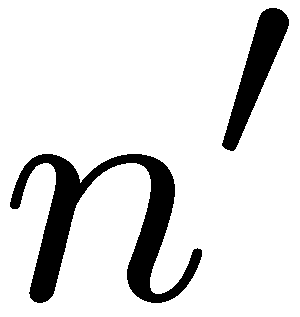 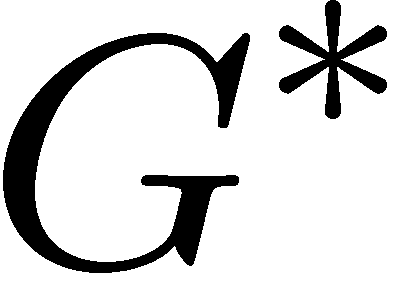 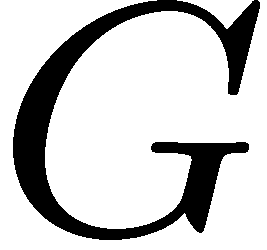 The One Queue
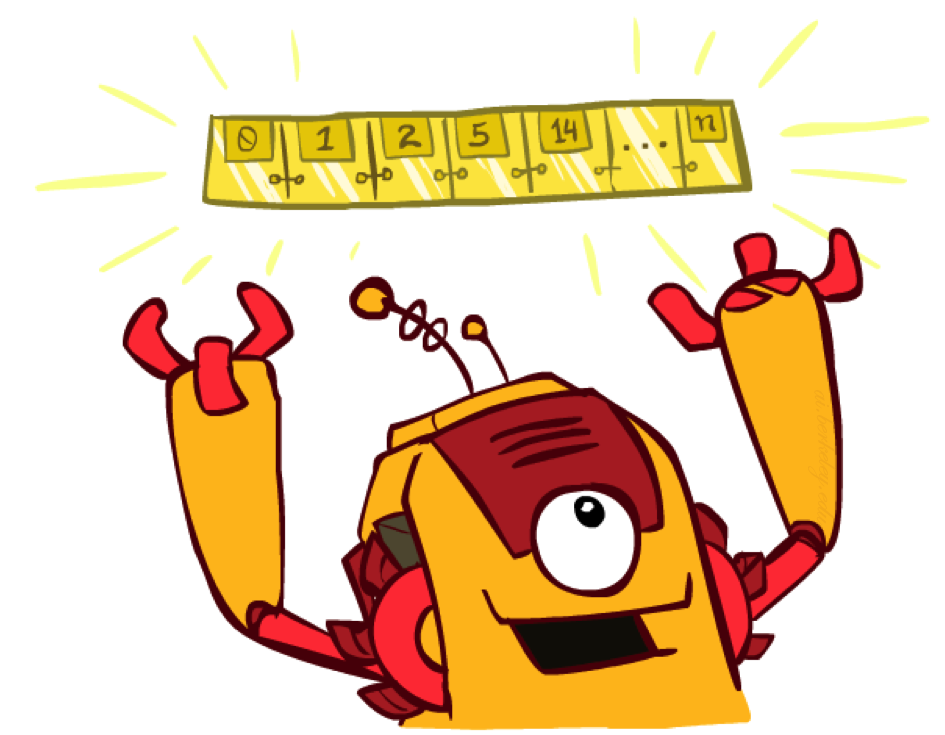 All these search algorithms are the same except for fringe strategies
Conceptually, all fringes are priority queues (i.e. collections of nodes with attached priorities)
Practically, for DFS and BFS, you can avoid the log(n) overhead from an actual priority queue, by using stacks and queues
Can even code one implementation that takes a variable queuing object
Search and Models
Search operates over models of the world
The agent doesn’t actually try all the plans out in the real world!
Planning is all “in simulation”
Your search is only as good as your models…
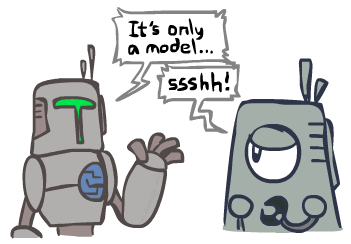 [Speaker Notes: All in your head.]
Search Gone Wrong?
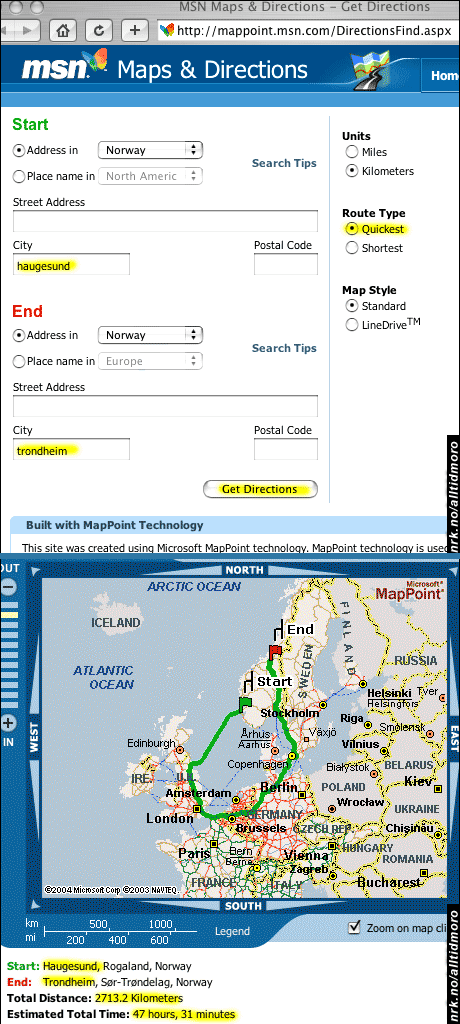 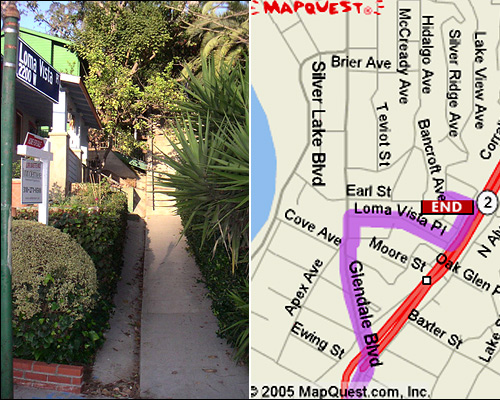 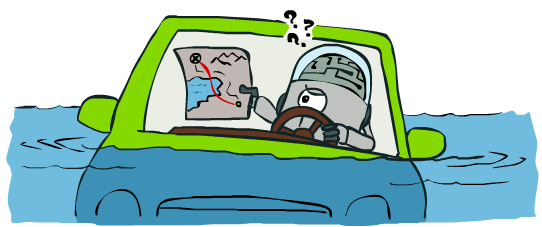 [Speaker Notes: Next time – guided search where you know something about direction of solution.]